What is Wellness?
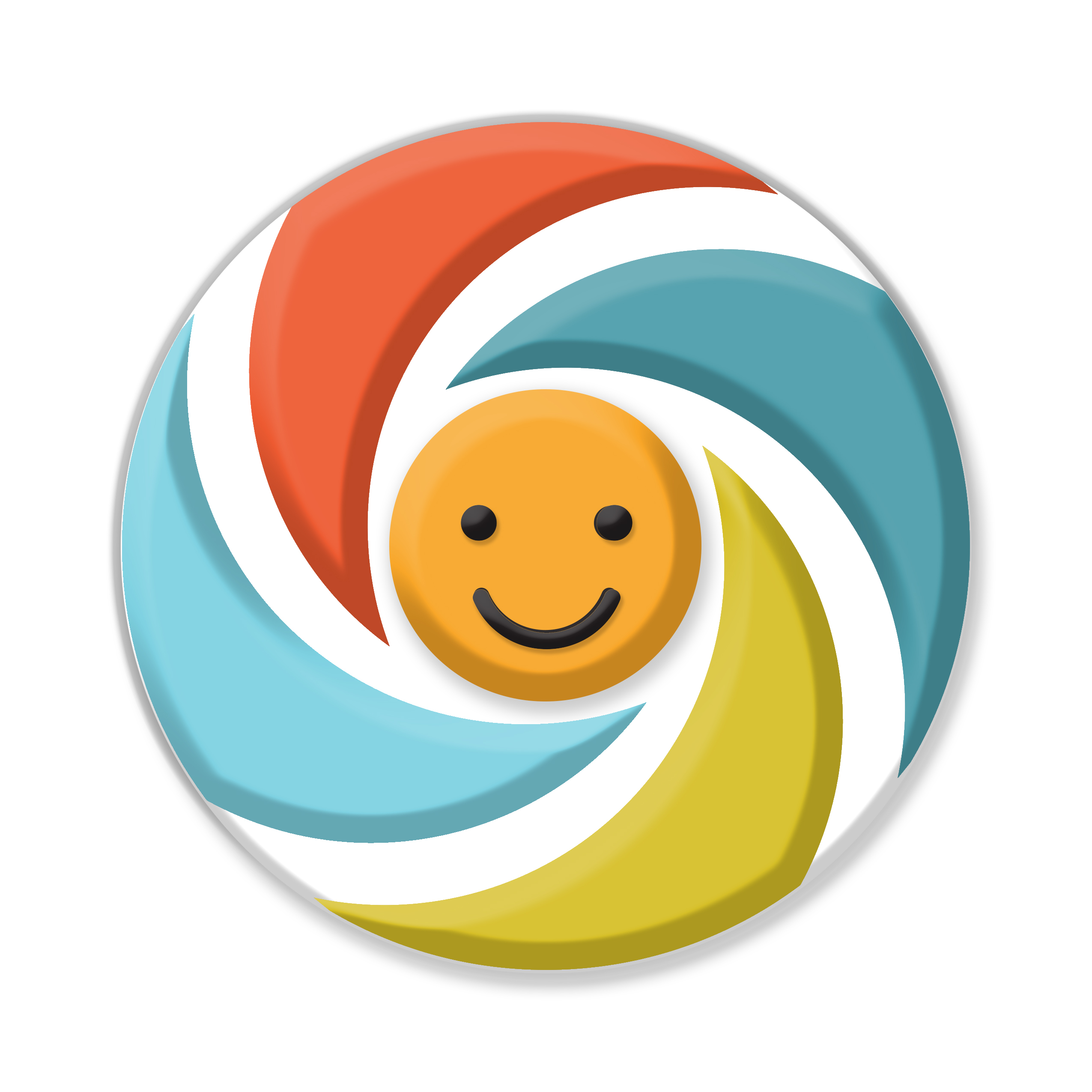 Wellness: Every Part Counts!
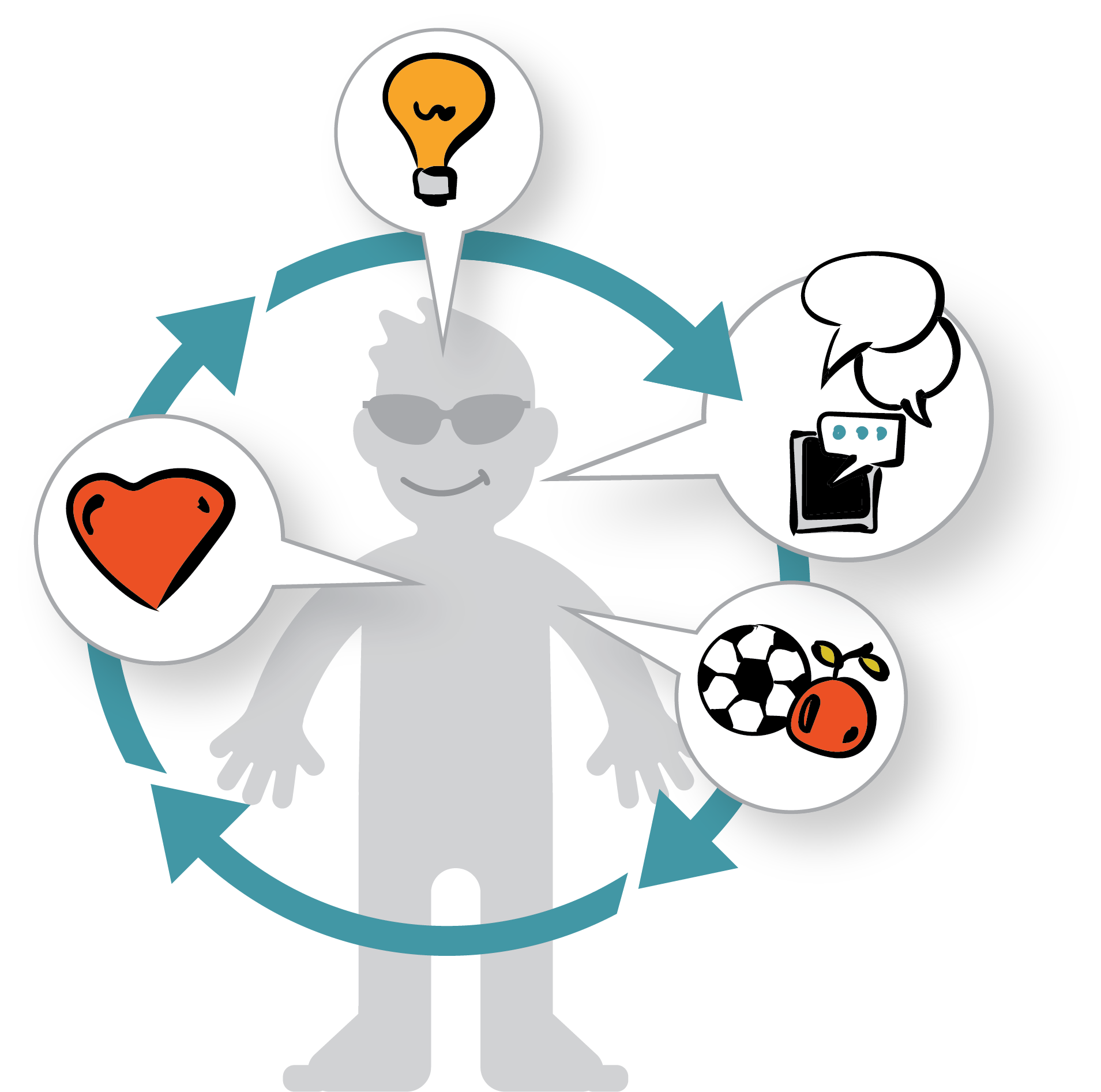 Wellness is about beinghealthy in heart, mind and body. It focuses on the whole person, not just one part.
Let’s break it down.
First, there’s the circle.That represents thewhole person.
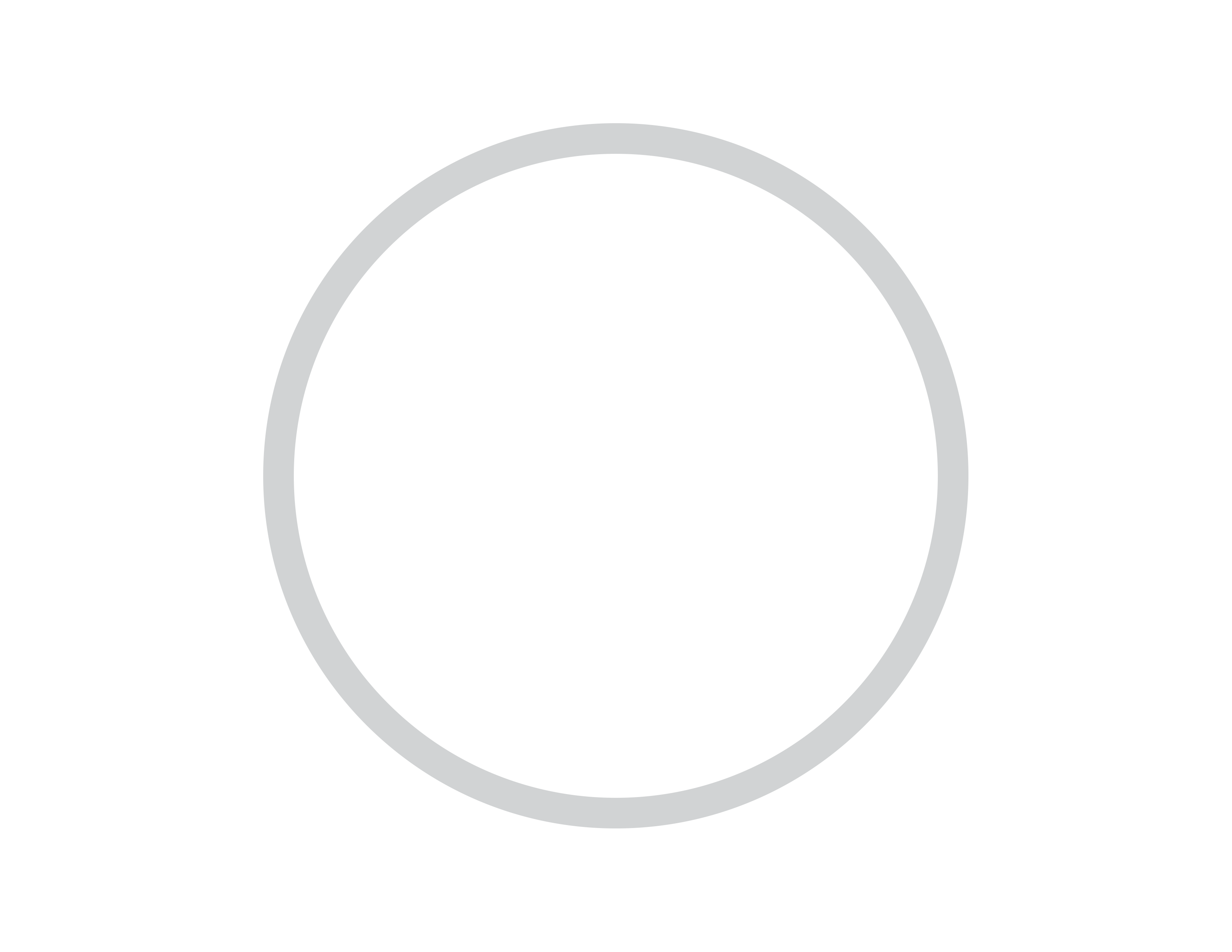 Let’s break it down.
Next we divide the circleinto 3 equal parts.
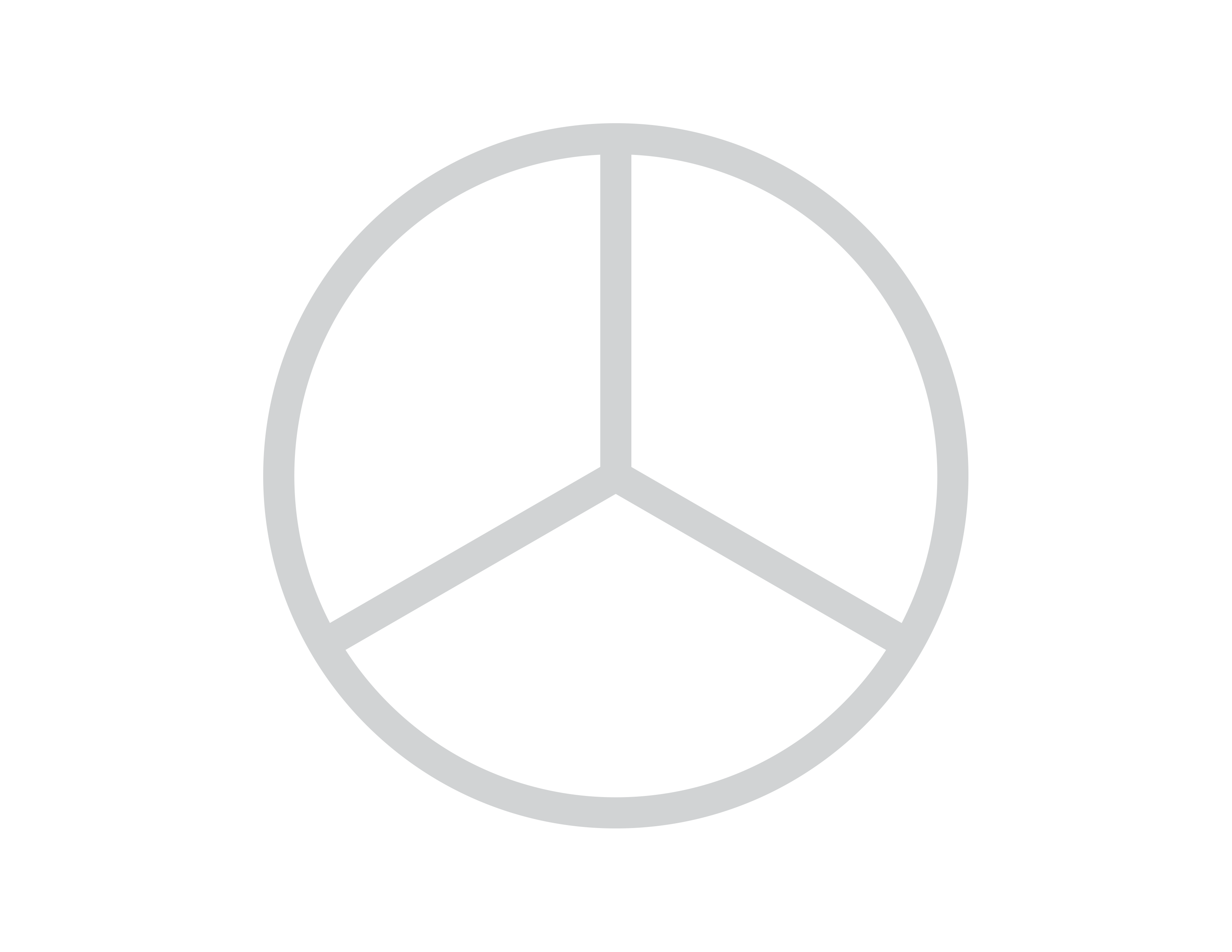 Let’s break it down.
Now we label the parts: 
Physical
Mental & Emotional 
Social
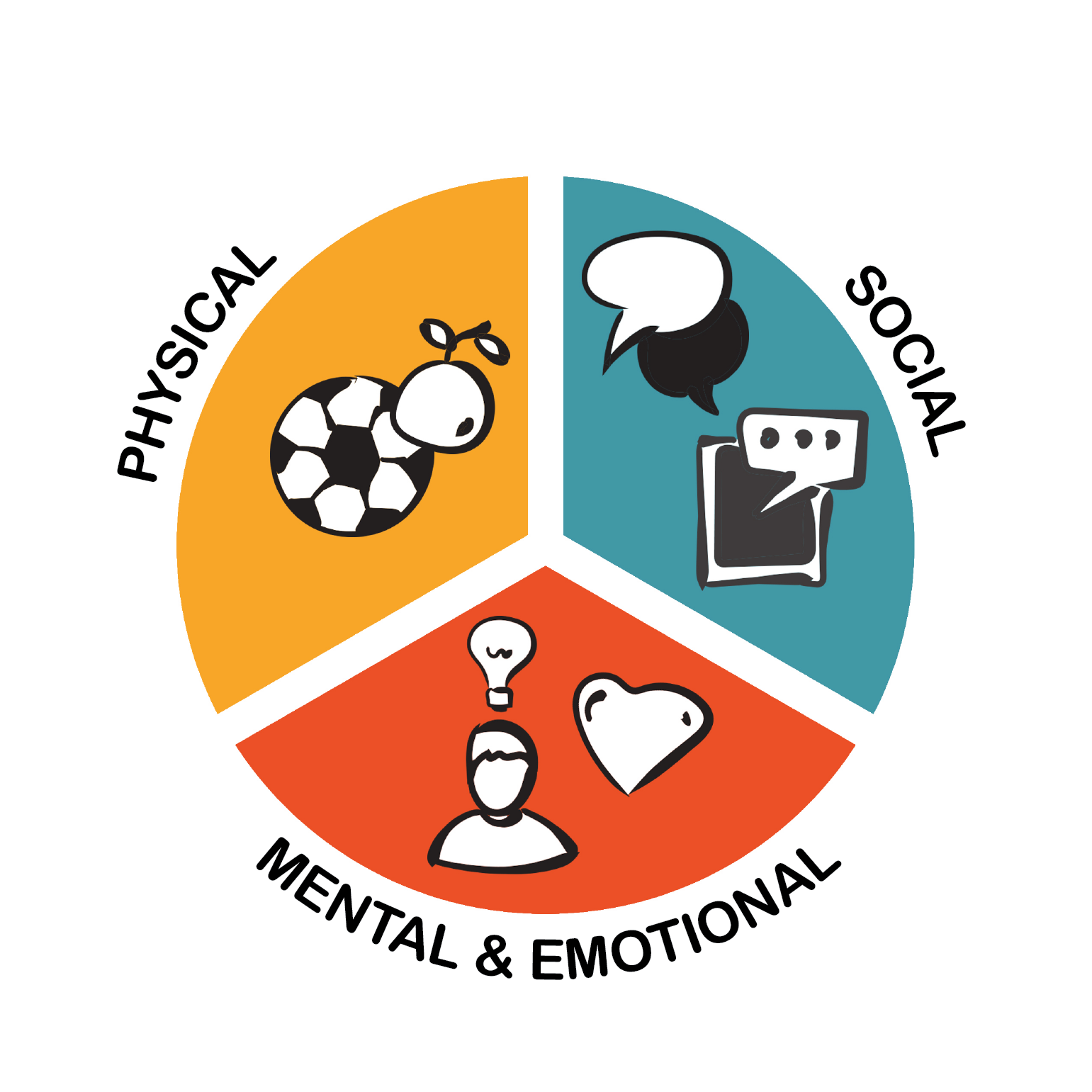 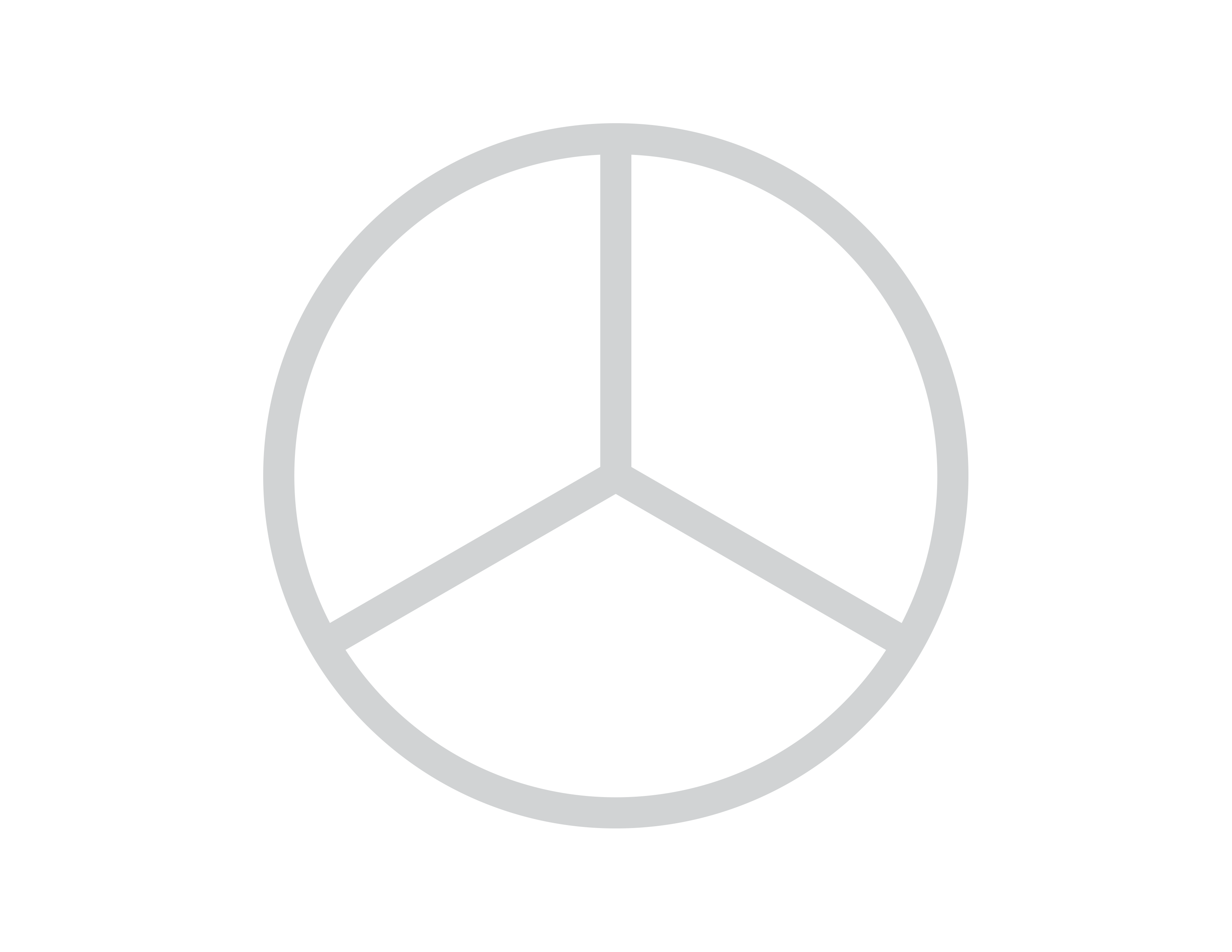 Every part counts!
Here’s how the all parts form the whole.
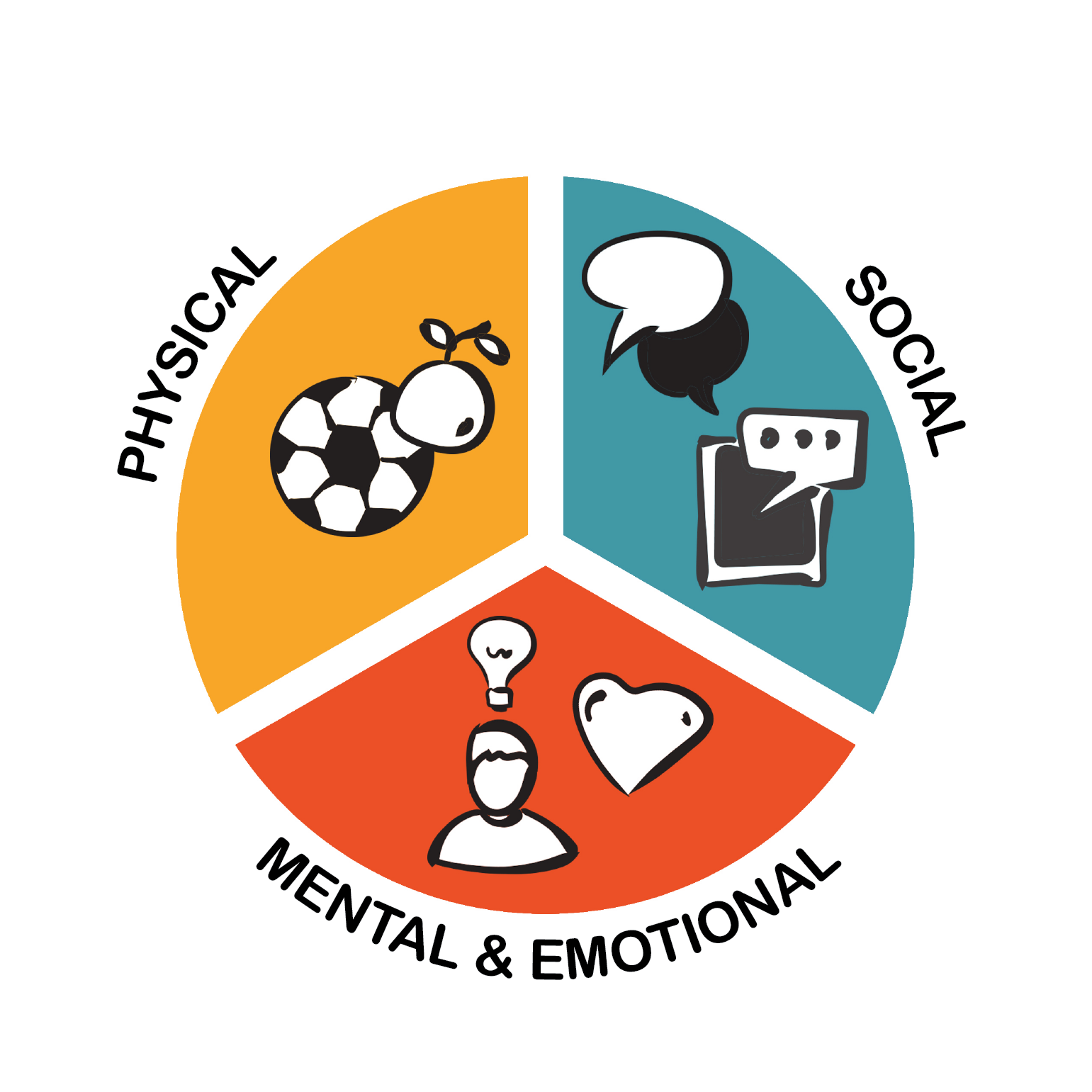 Let’s break it down.
Physical Healthhaving a healthy diet, active lifestyle
Social Healthgetting along well with others–in person & online
Mental & Emotional Healththinking clearly, coping with stress & feelings
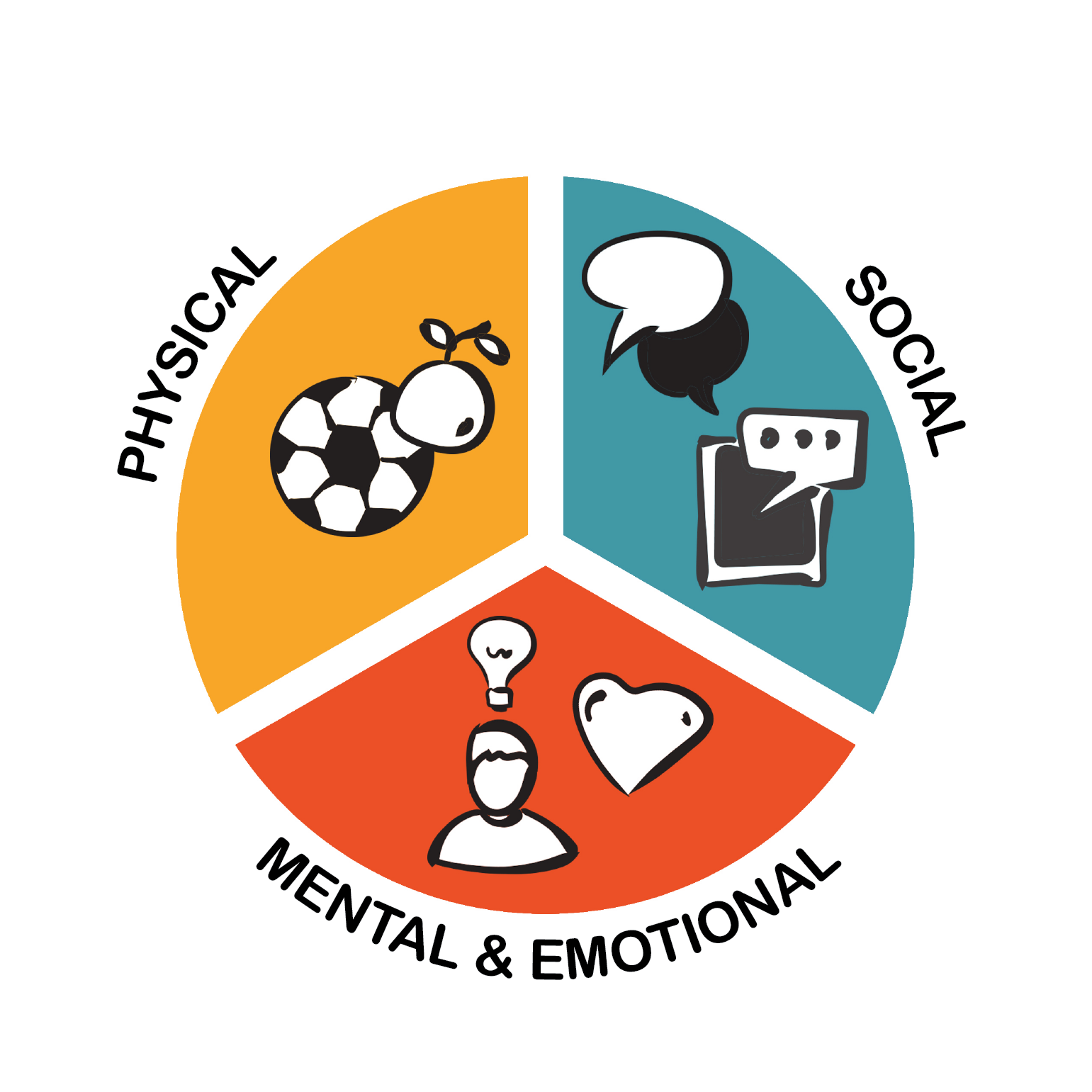 Physical Health
Let’s start with Physical Health.That’s the one we all talk about the most.
How can we strengthenour physical health? 
Getting exercise every day 
Eating a nutritious diet
Getting enough sleep
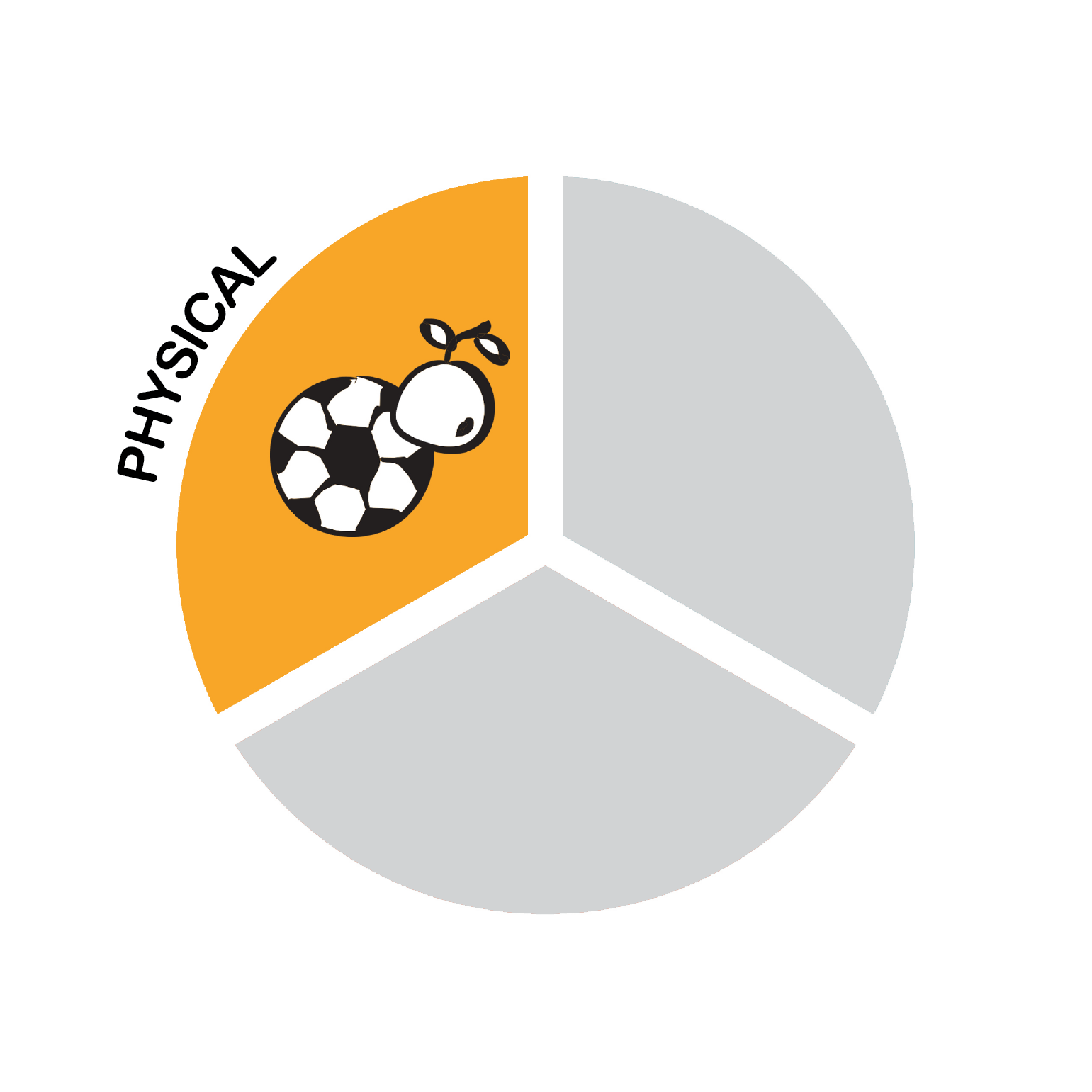 Social Health
How can we strengthenour social health? 
Being a good friend
Communicating our feelings 
Cooperating with others
Having respect for people who are different than us
Showing kindness toward others
Standing up to bullies
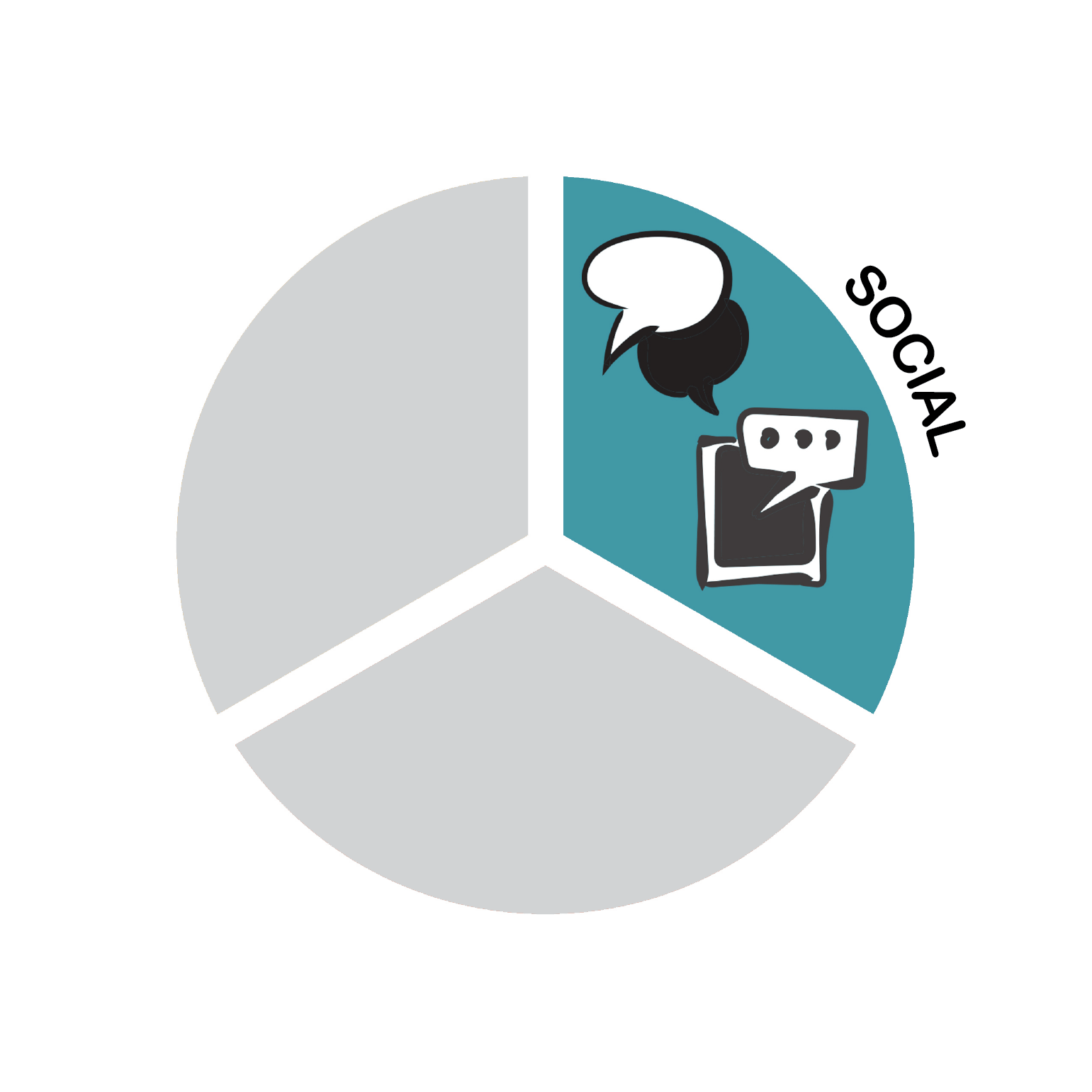 Mental & Emotional Health
How can we strengthen our mental and emotional health? 
Talking about our feelings and learninghow to manage them
Learning skills to cope with stressand challenges
Reaching out for help from a trustedadult when we need it
Being physically active, eating abalanced diet, and getting enough sleep
Doing activities we enjoy withother people
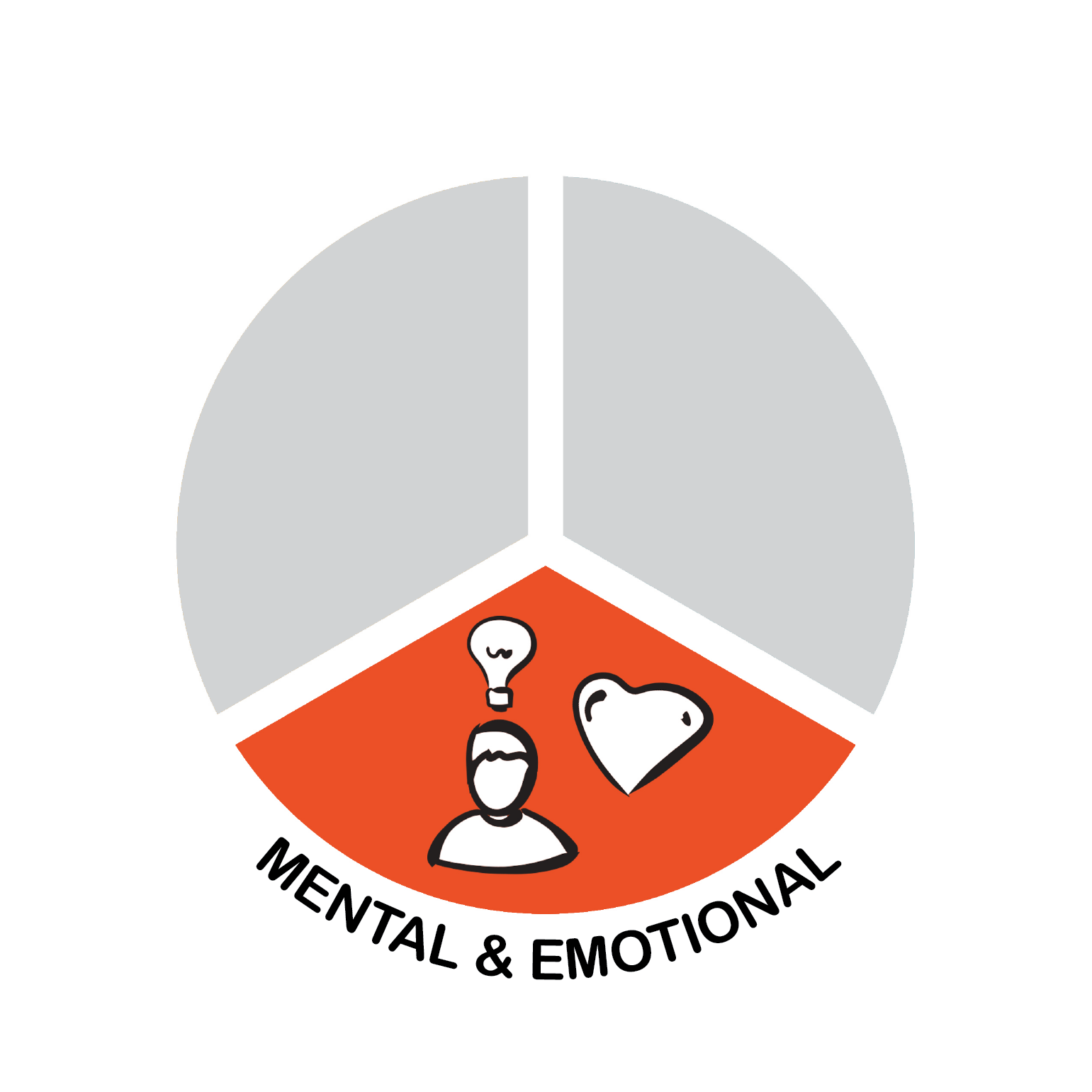 Activity: Make a Wheel of Wellness
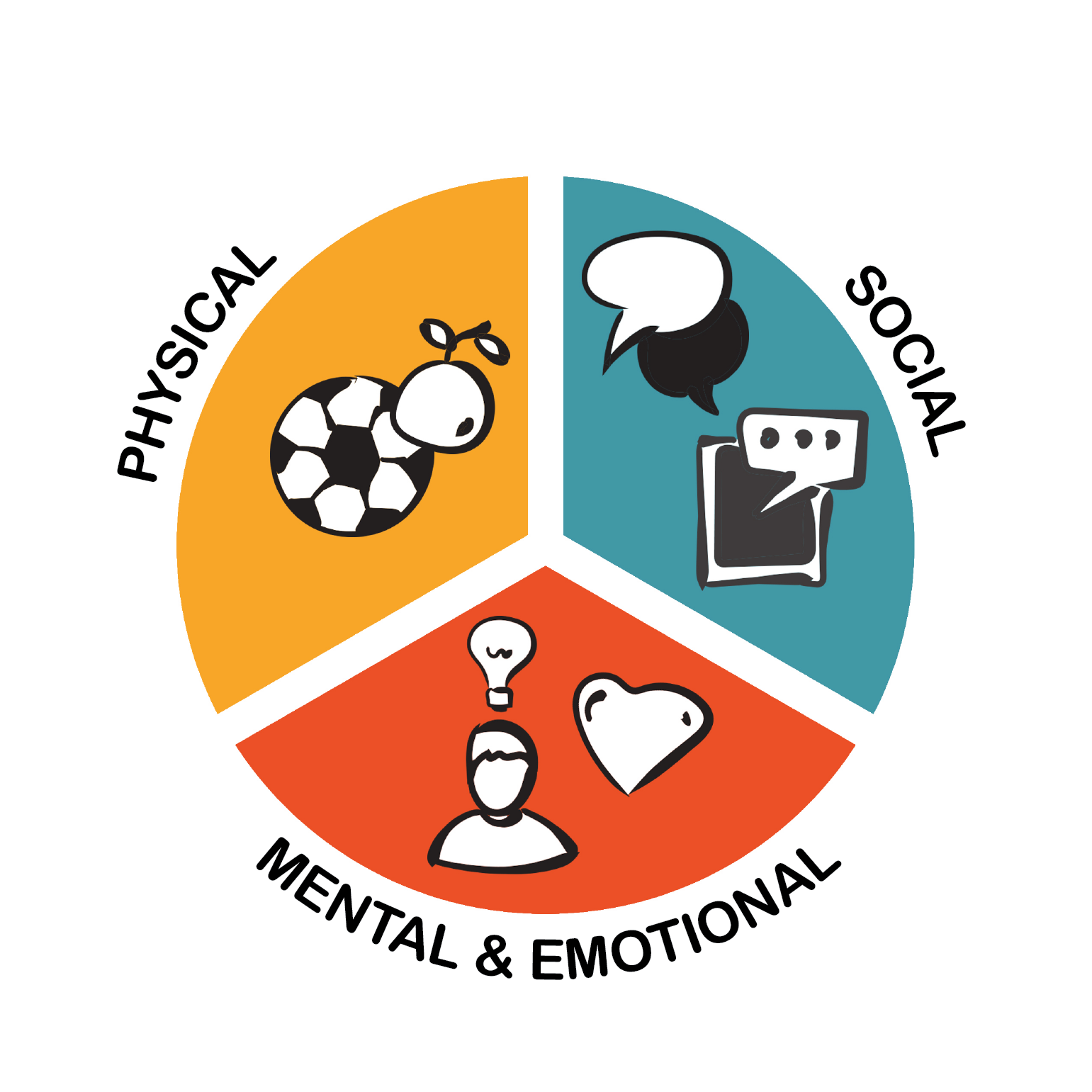 Activity: Make a Wheel of Wellness
Materials:
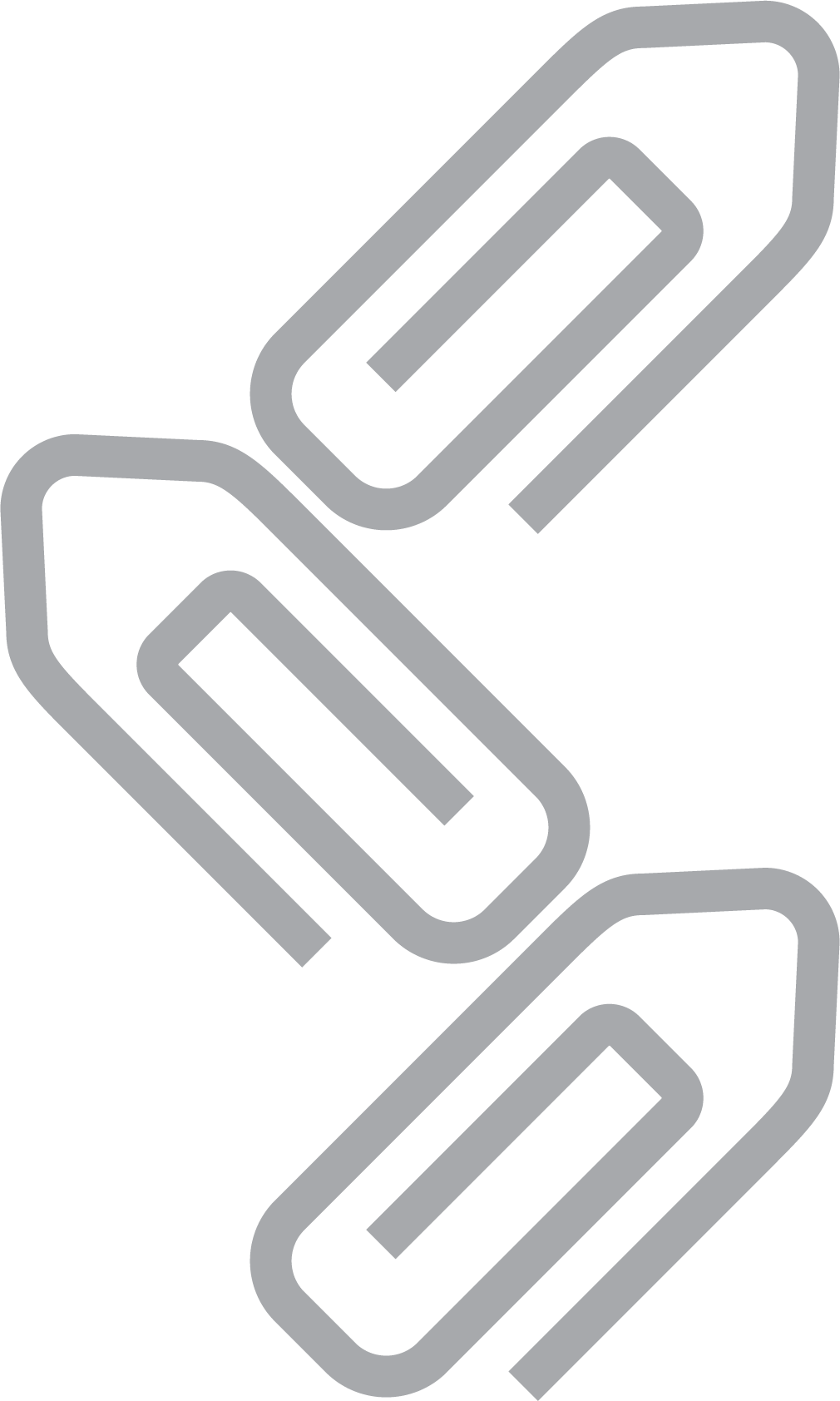 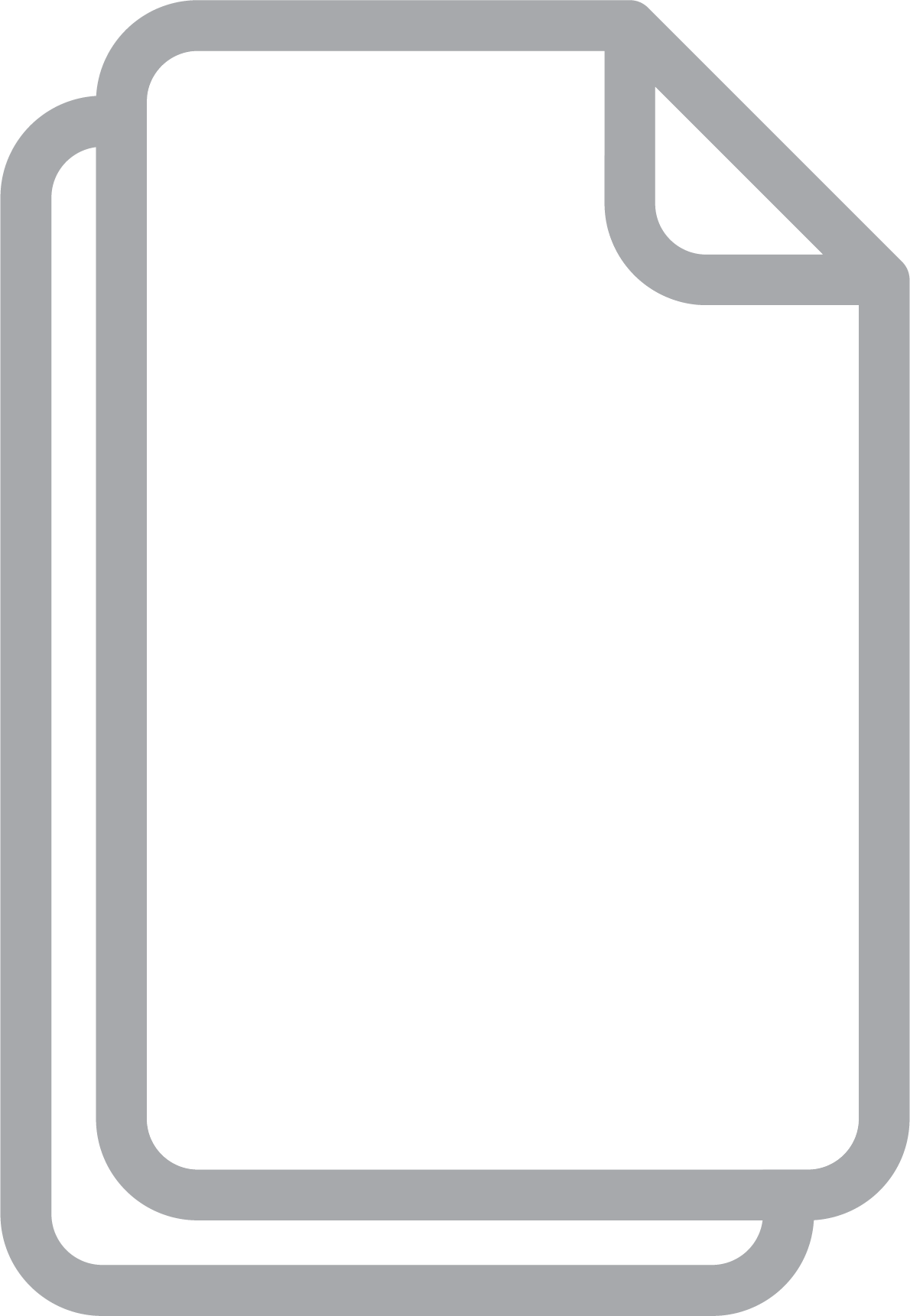 Paper
Compass
Yarn or string
Pencil
Paperclips
Push pins
Scissors
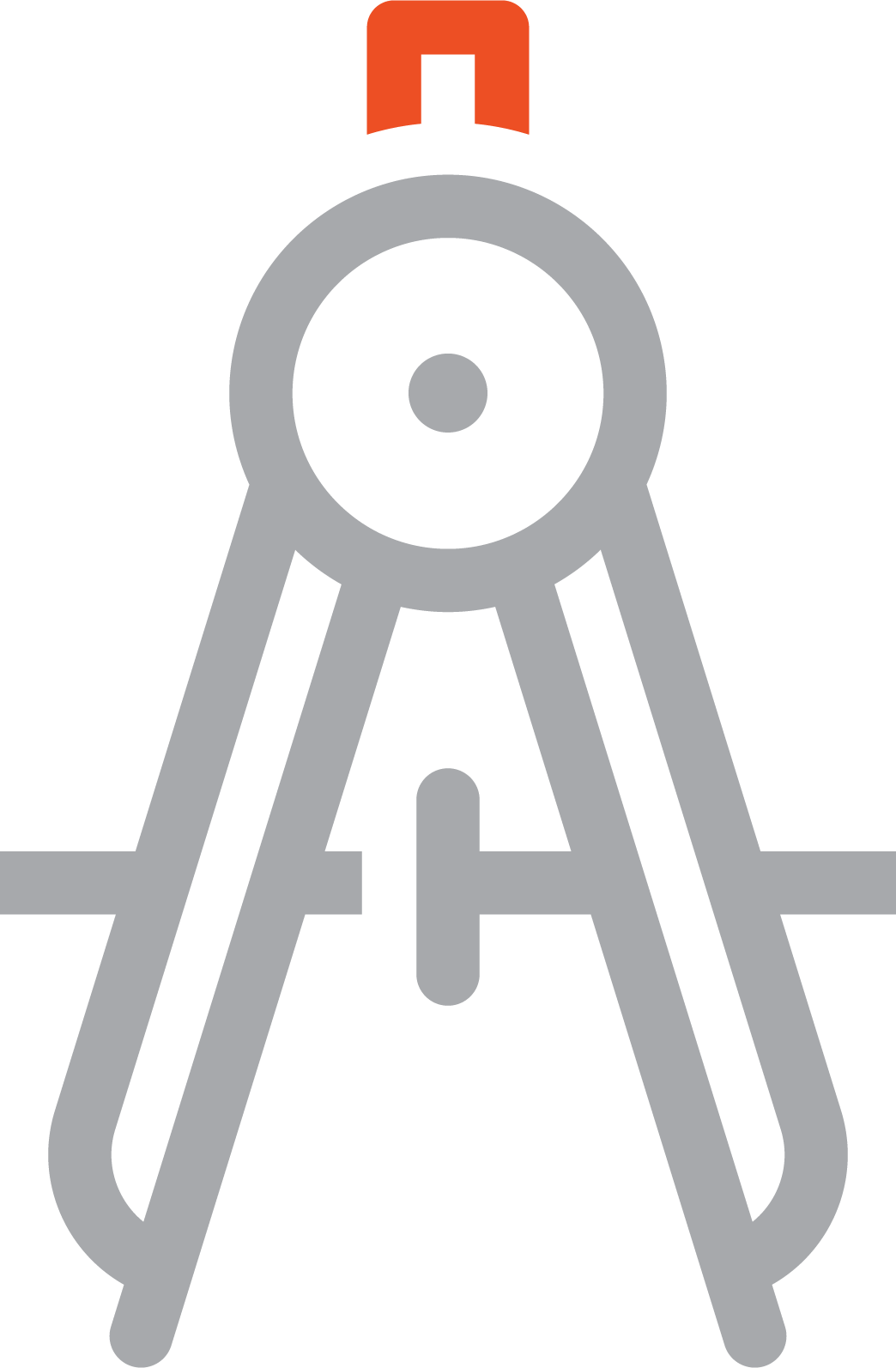 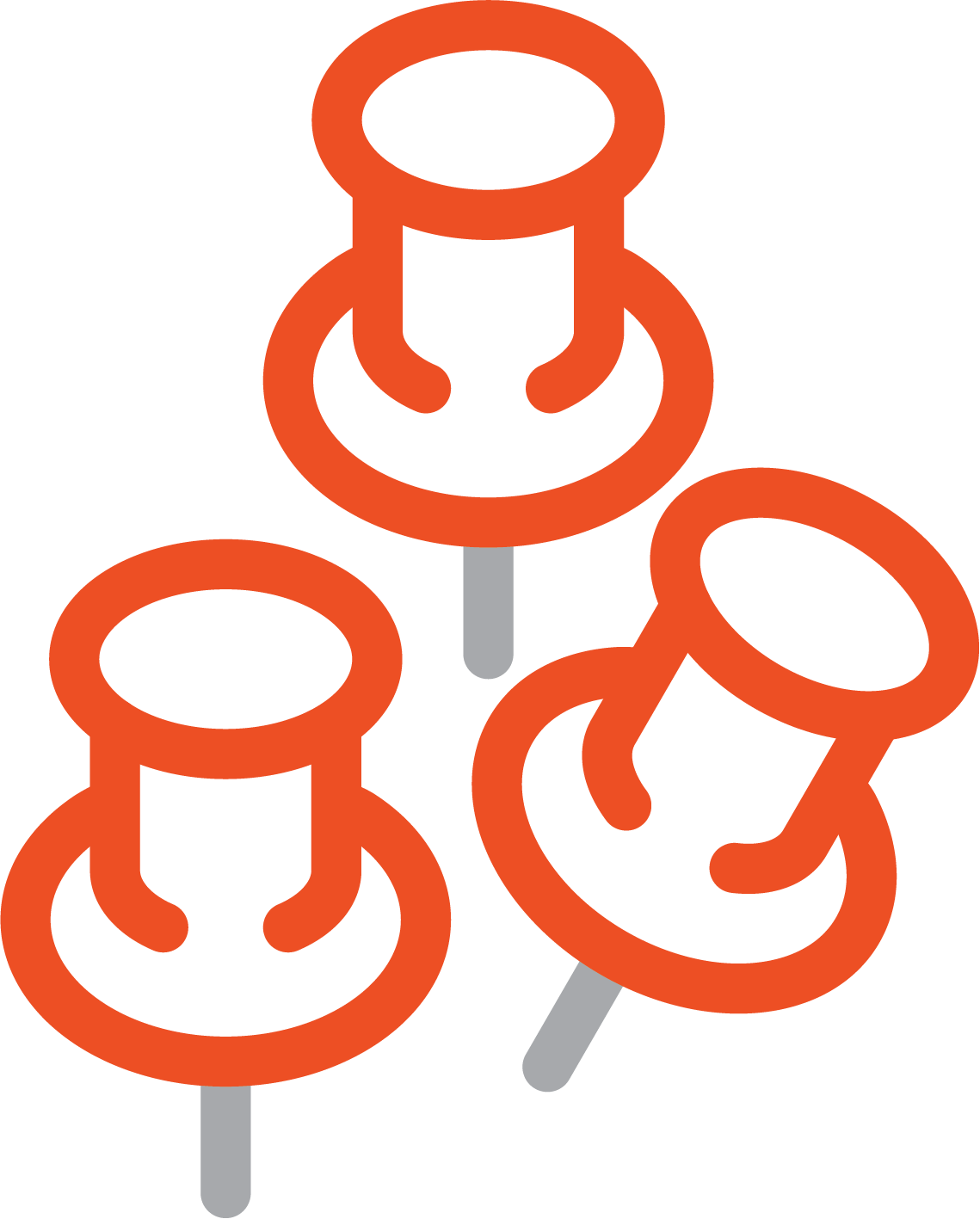 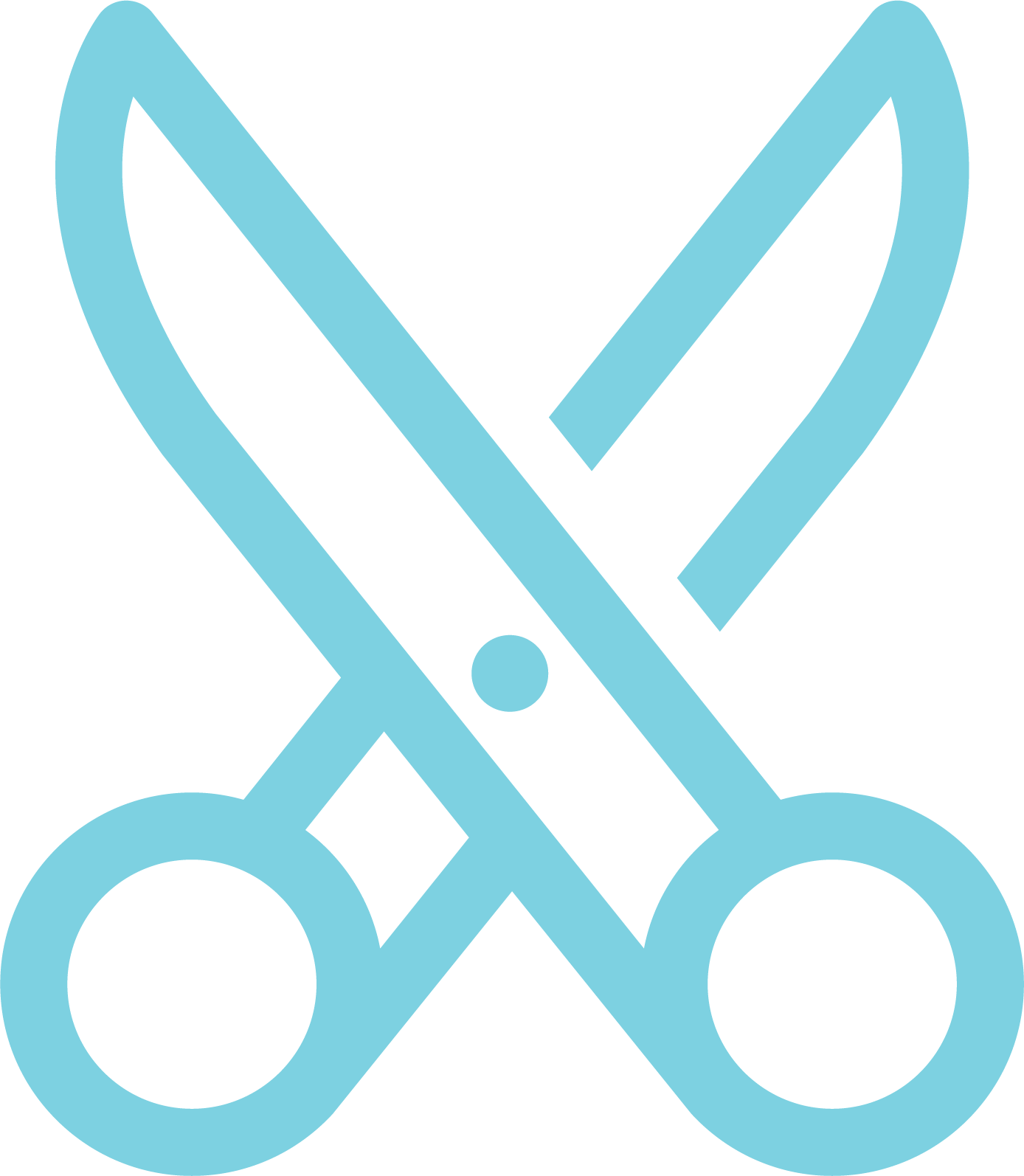 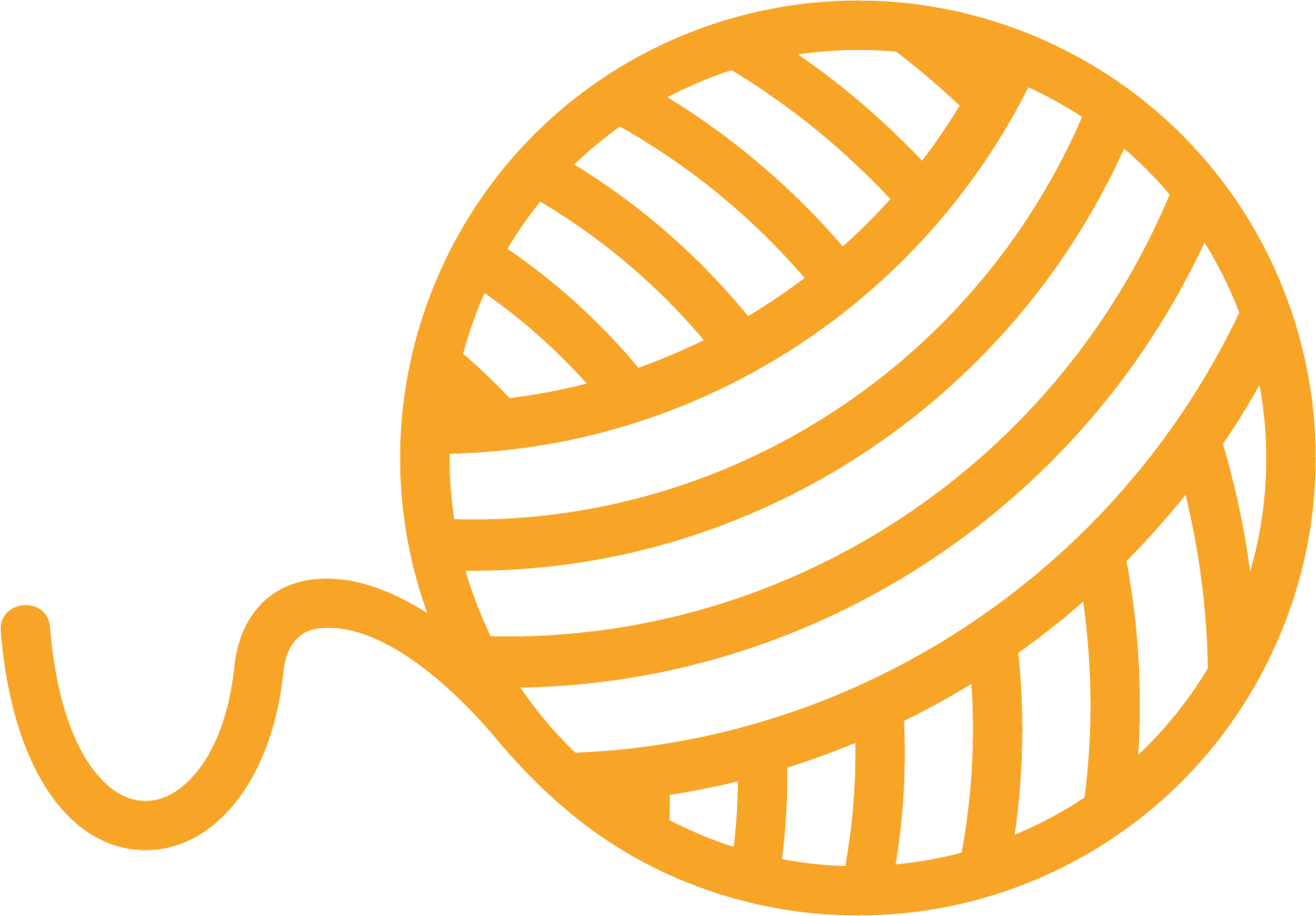 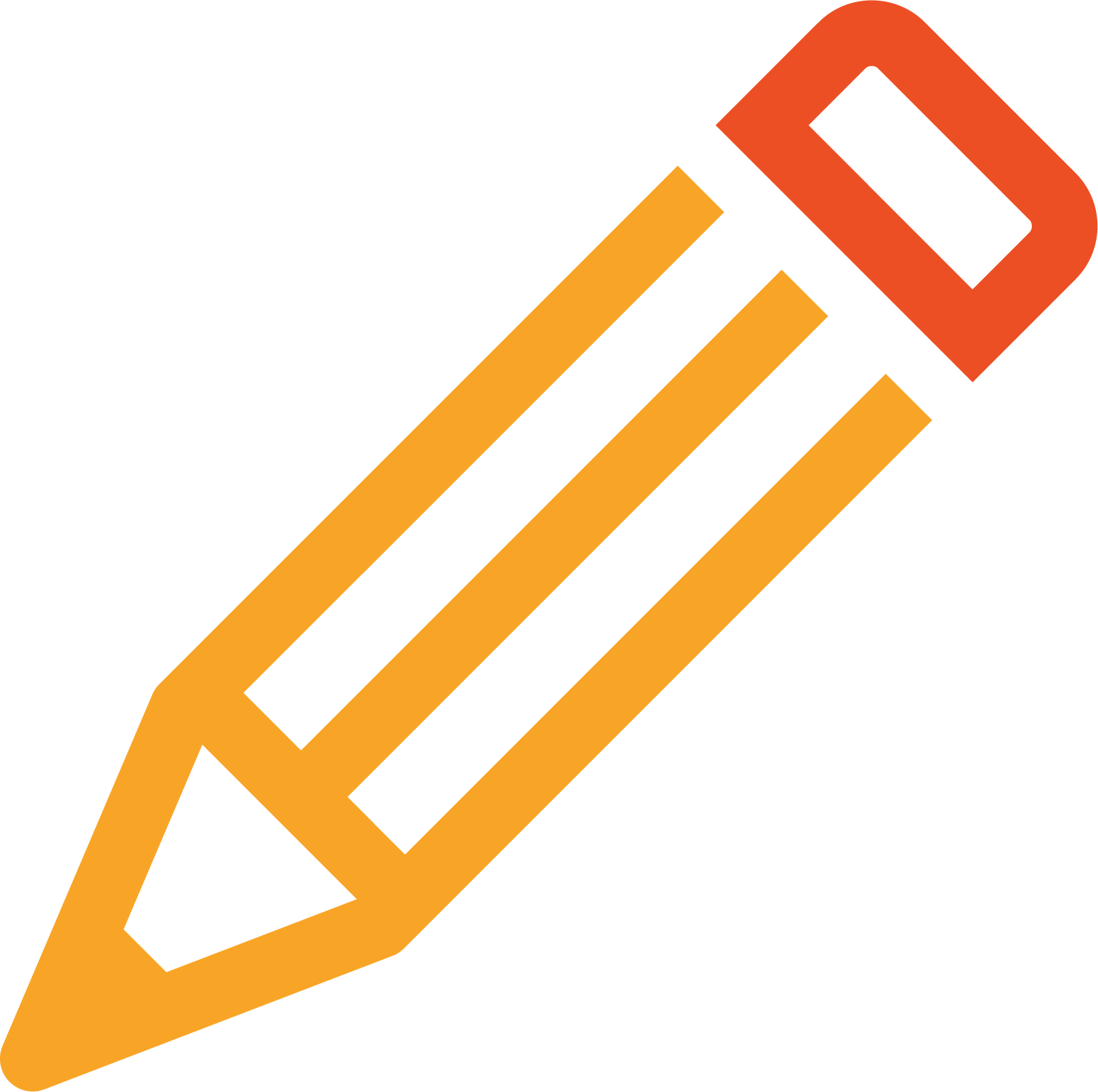 Draw a circle.
Take a piece of paper and draw alarge circle on it with your pencil. Use up most of the space on the paper. You may use a compass, or for an extra challenge, try drawing one freehand, using one of the following techniques. 
Why try it without a compass?Because it’s fun!
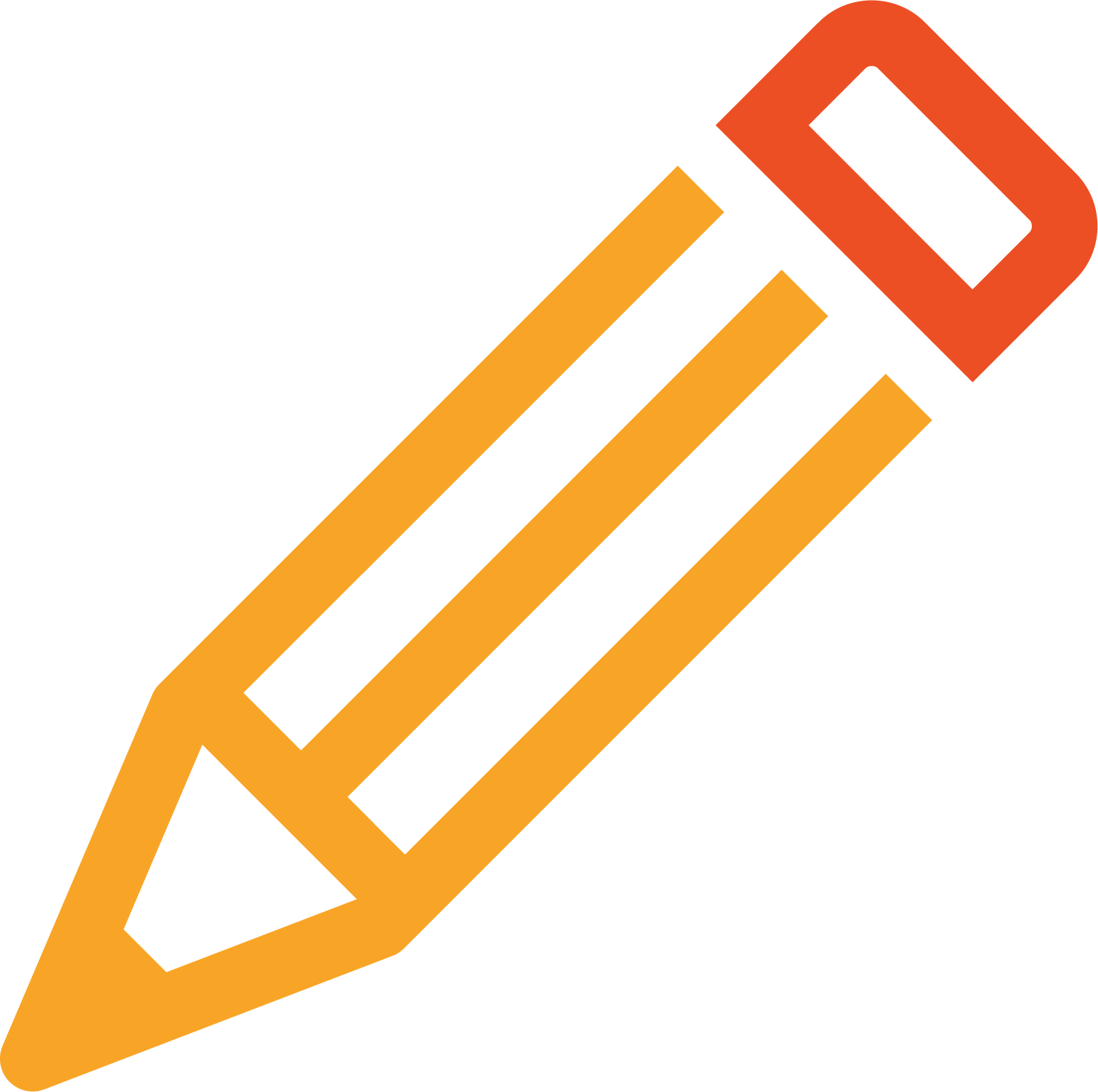 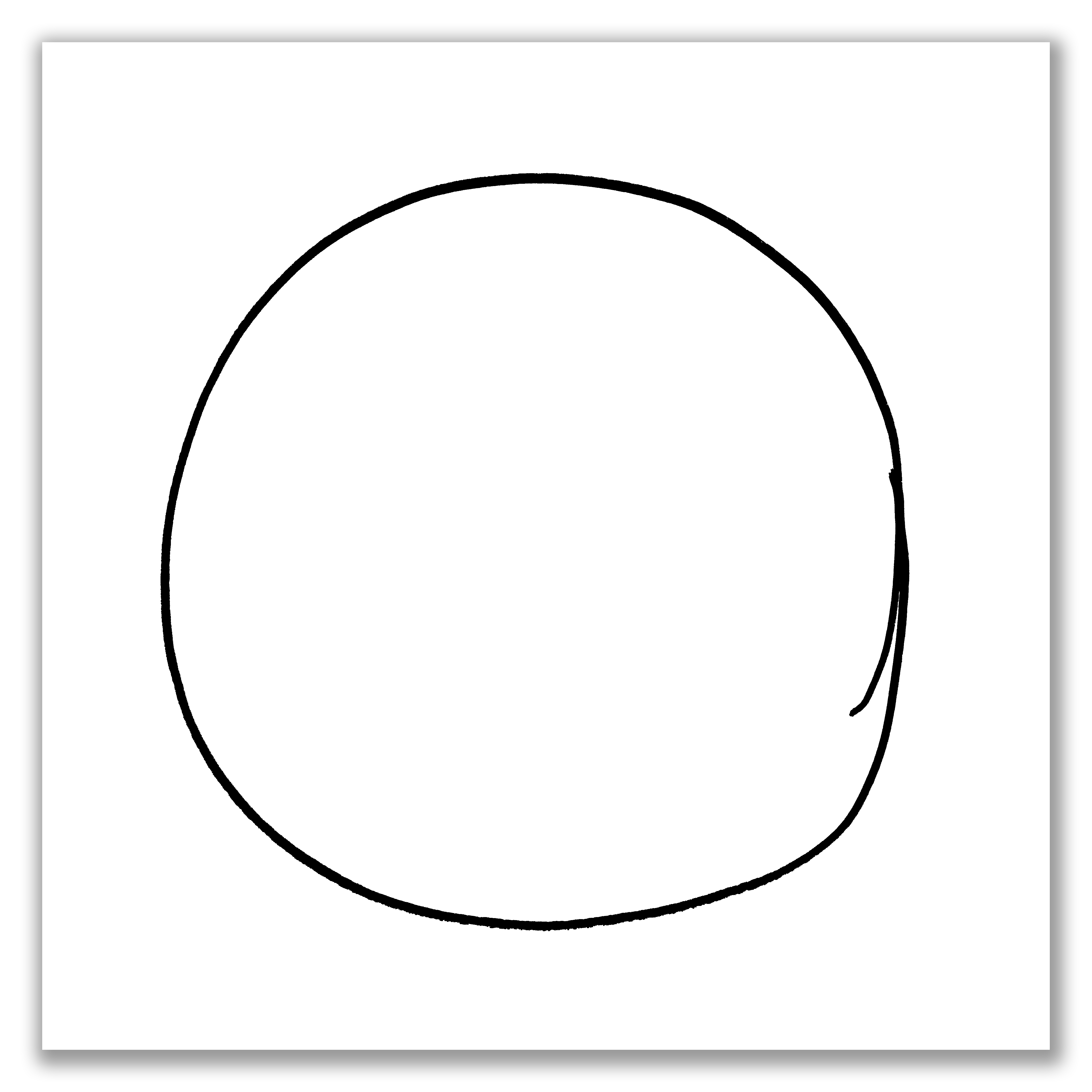 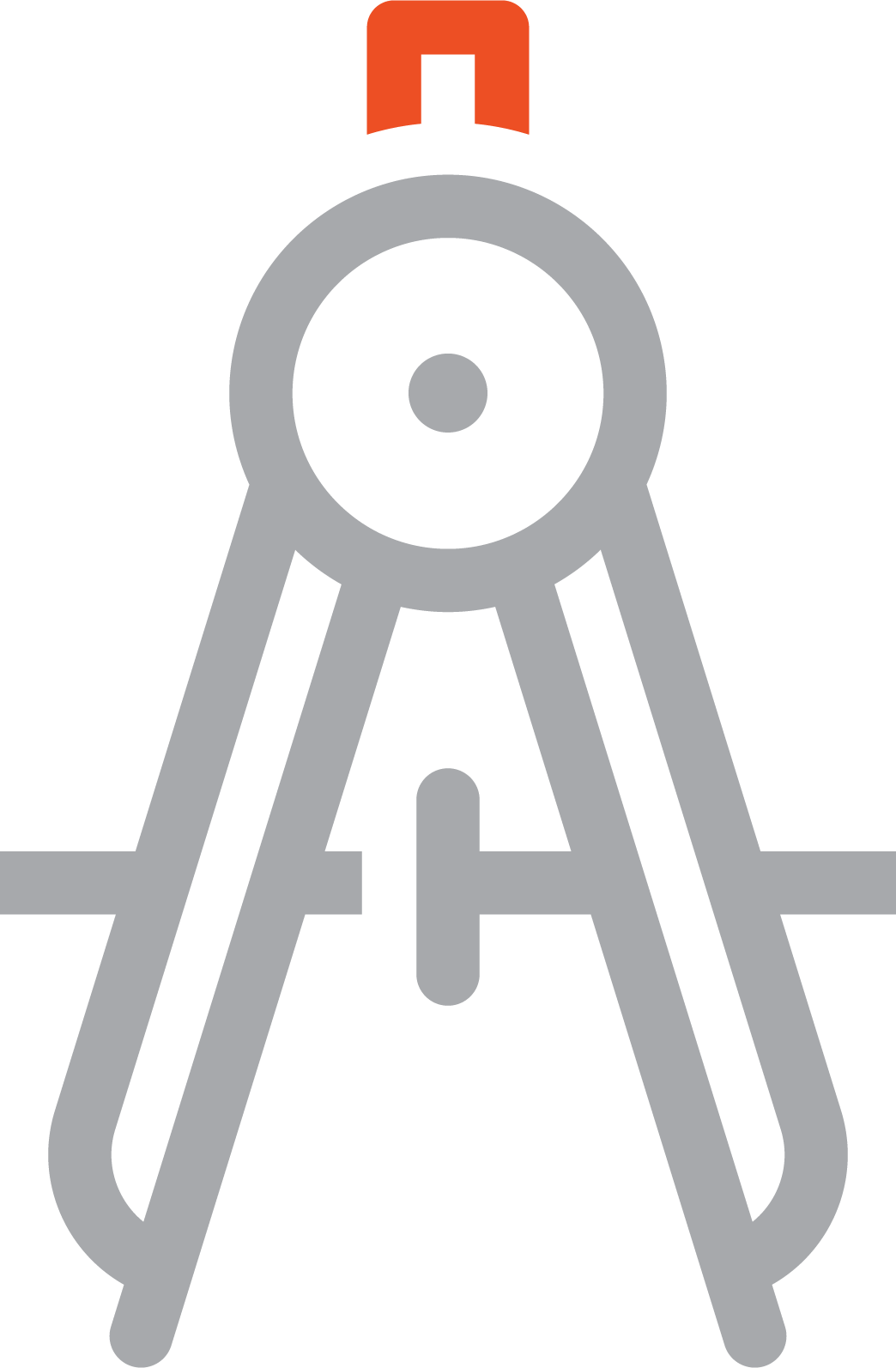 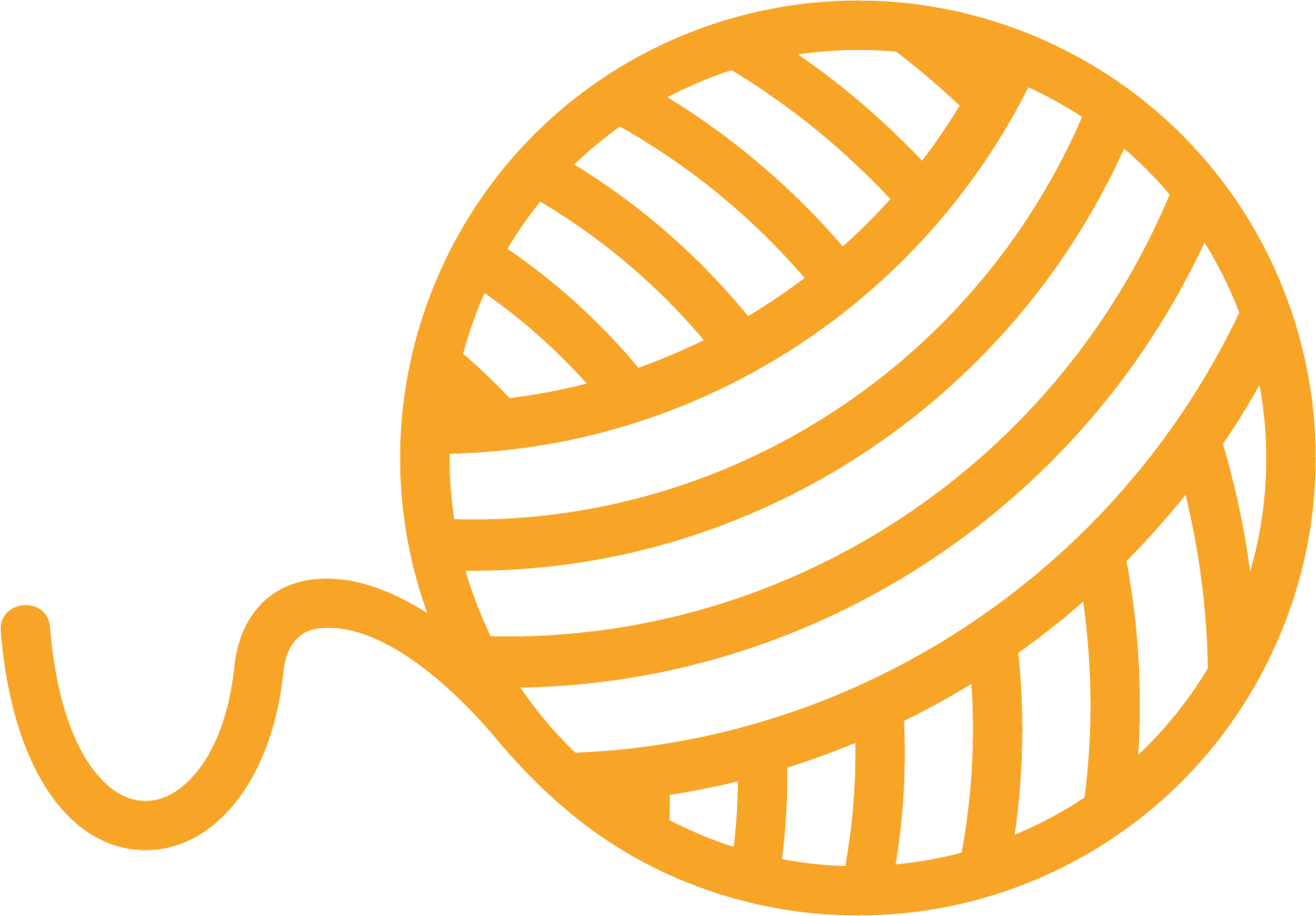 Cut, fold and divide.
Cut, fold and divide.
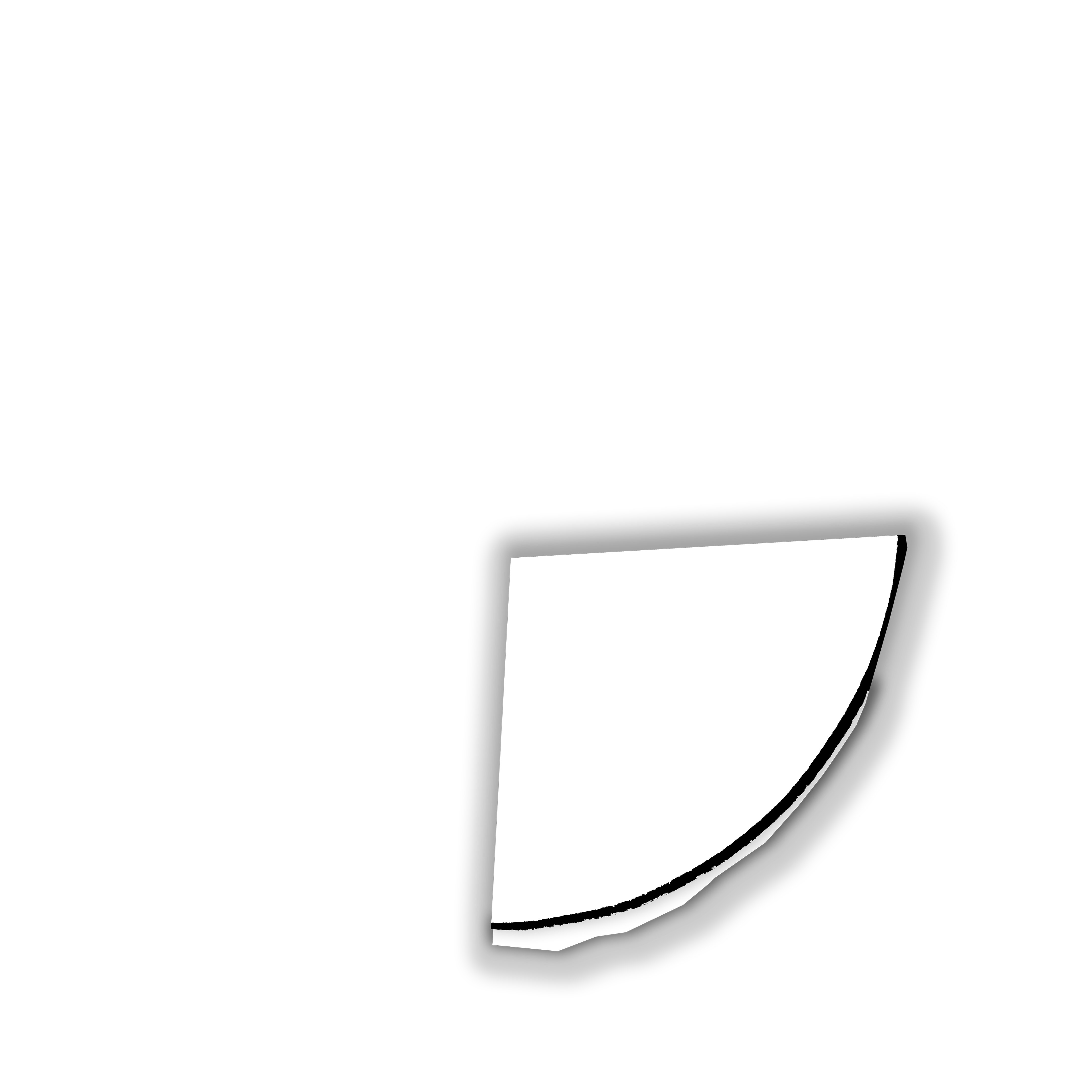 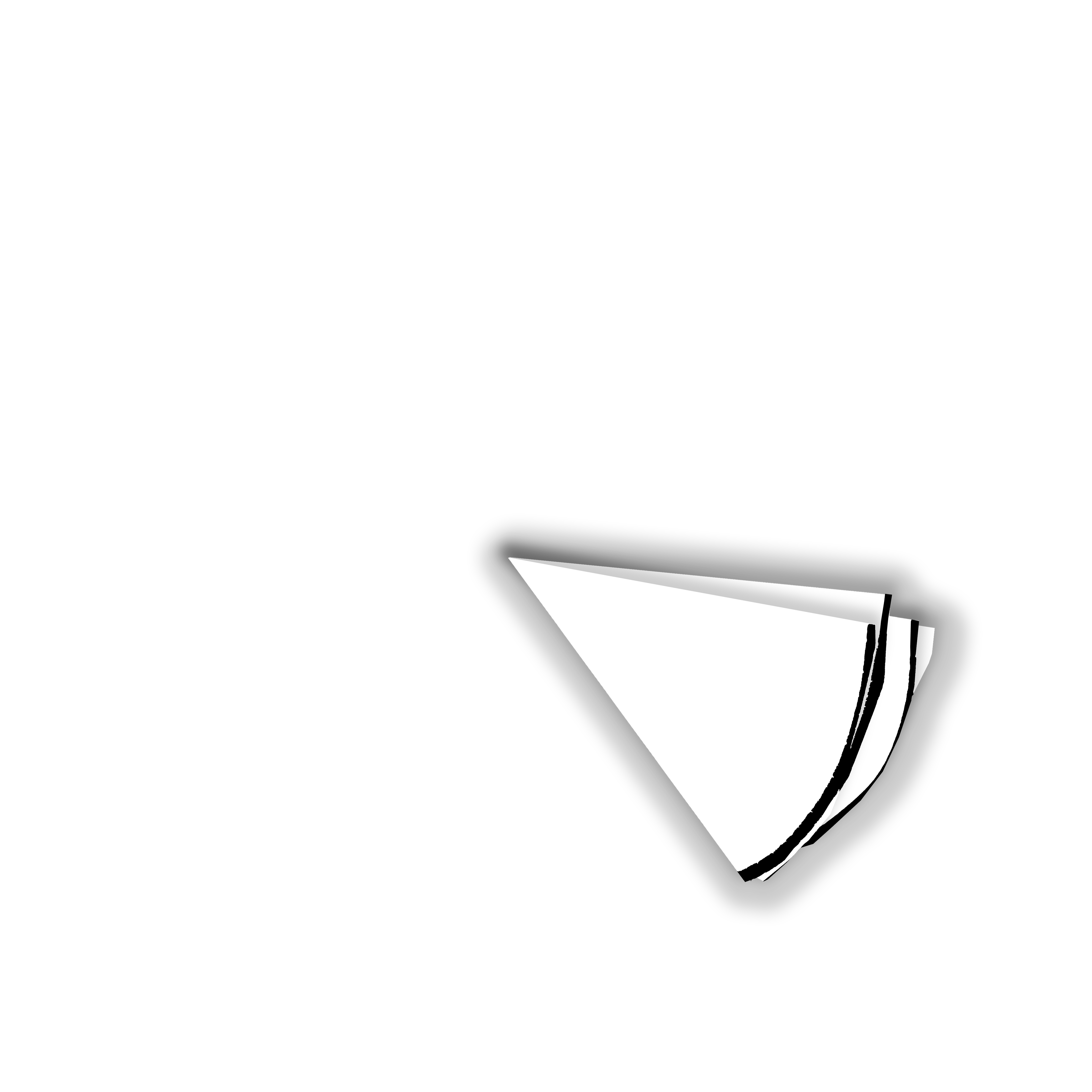 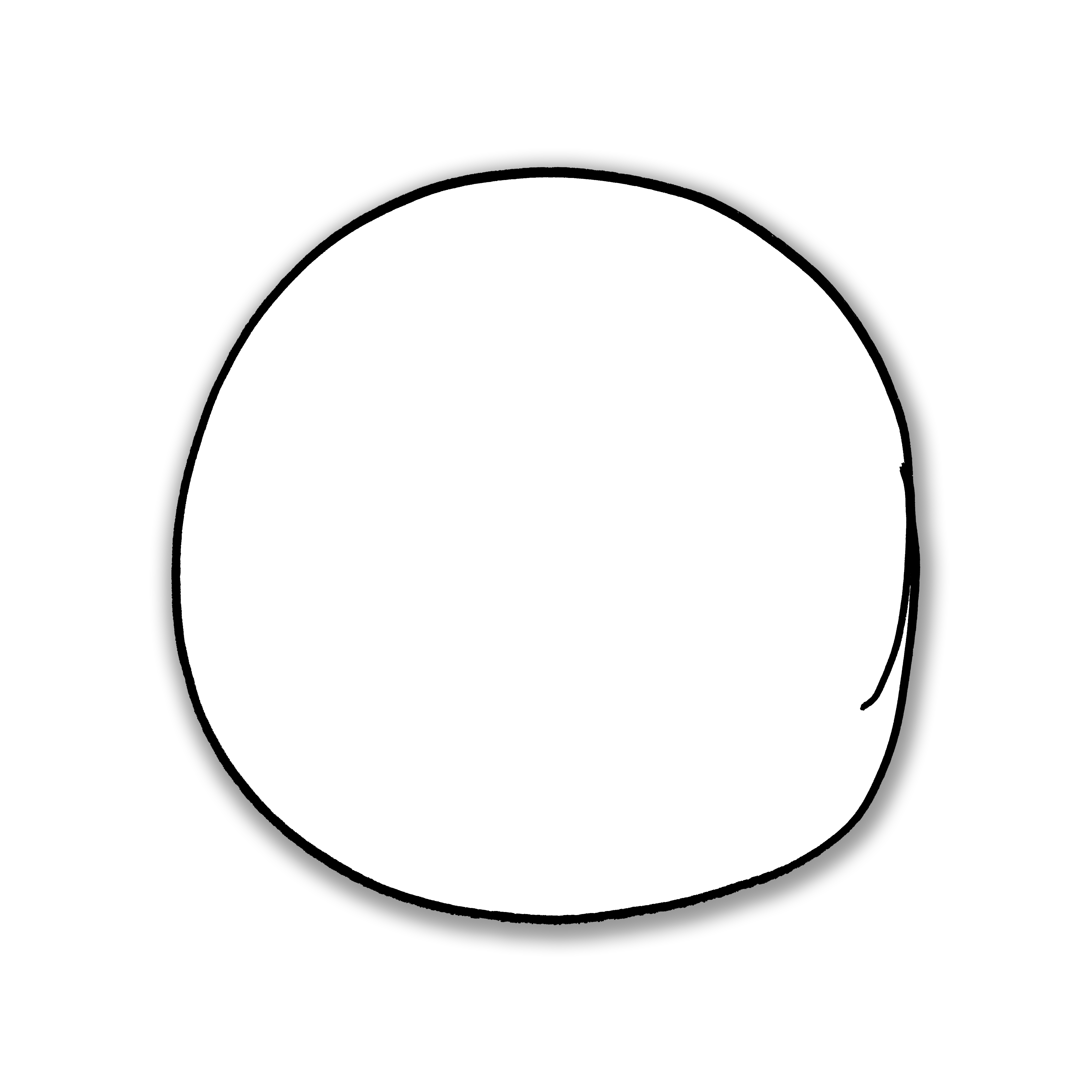 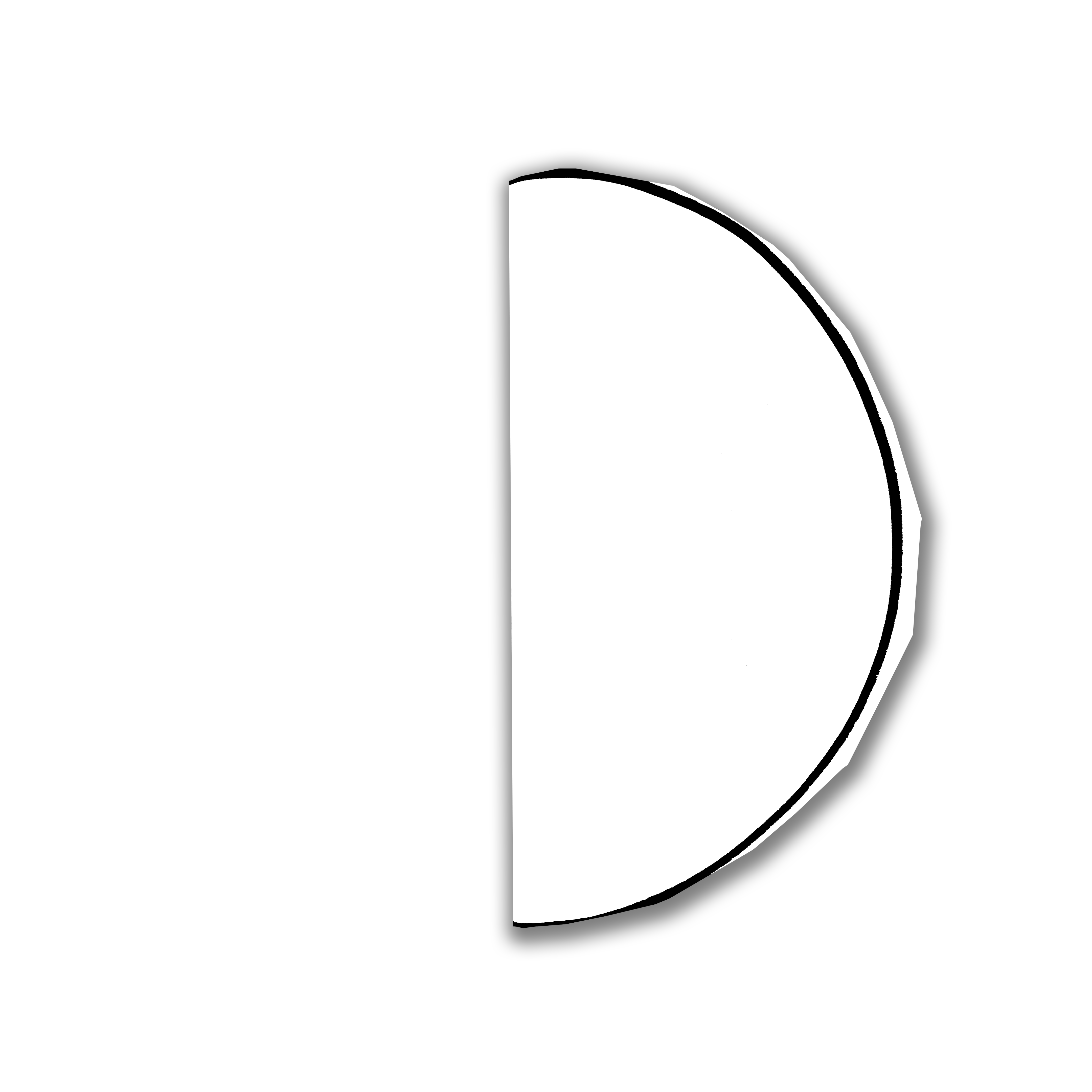 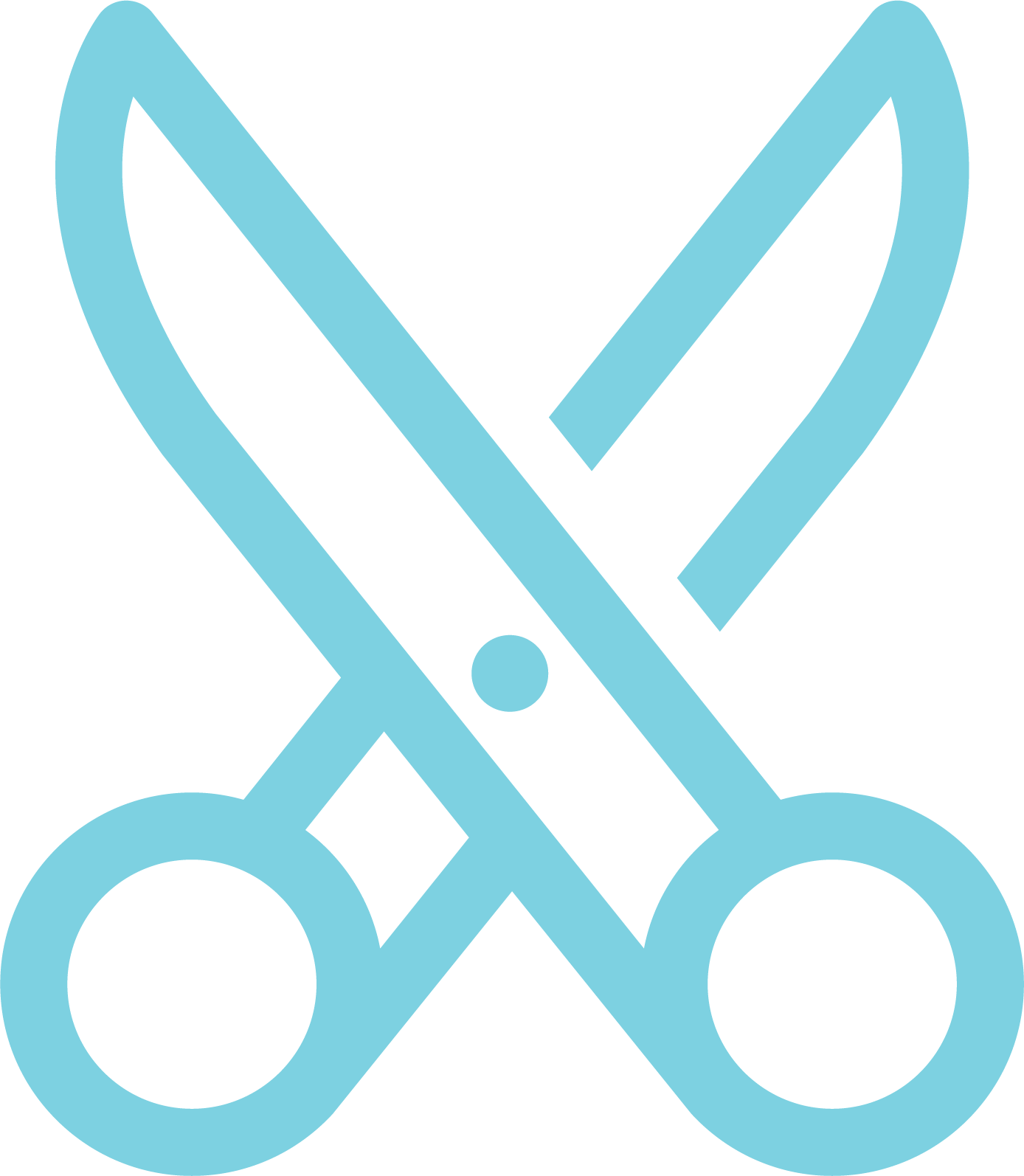 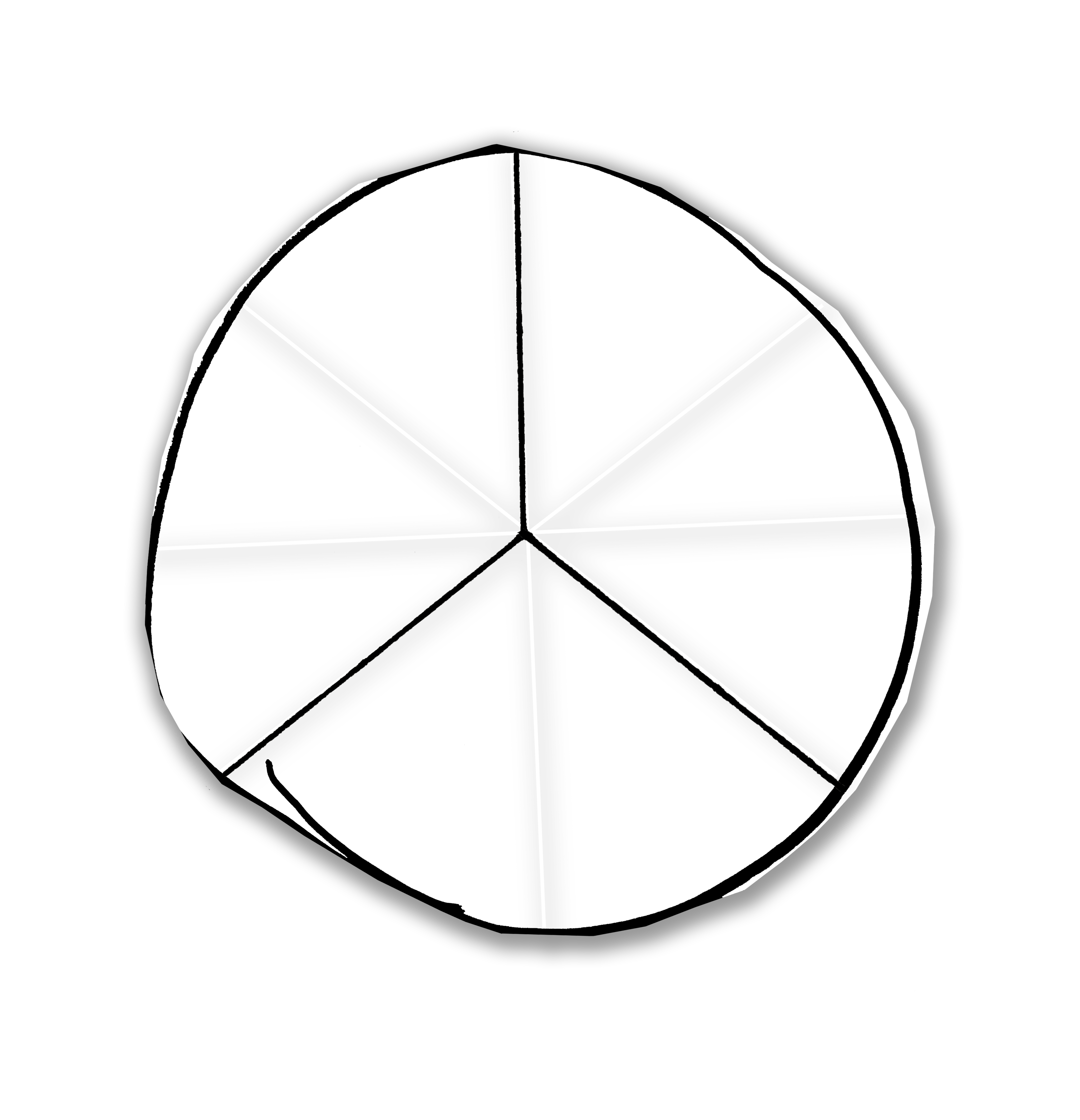 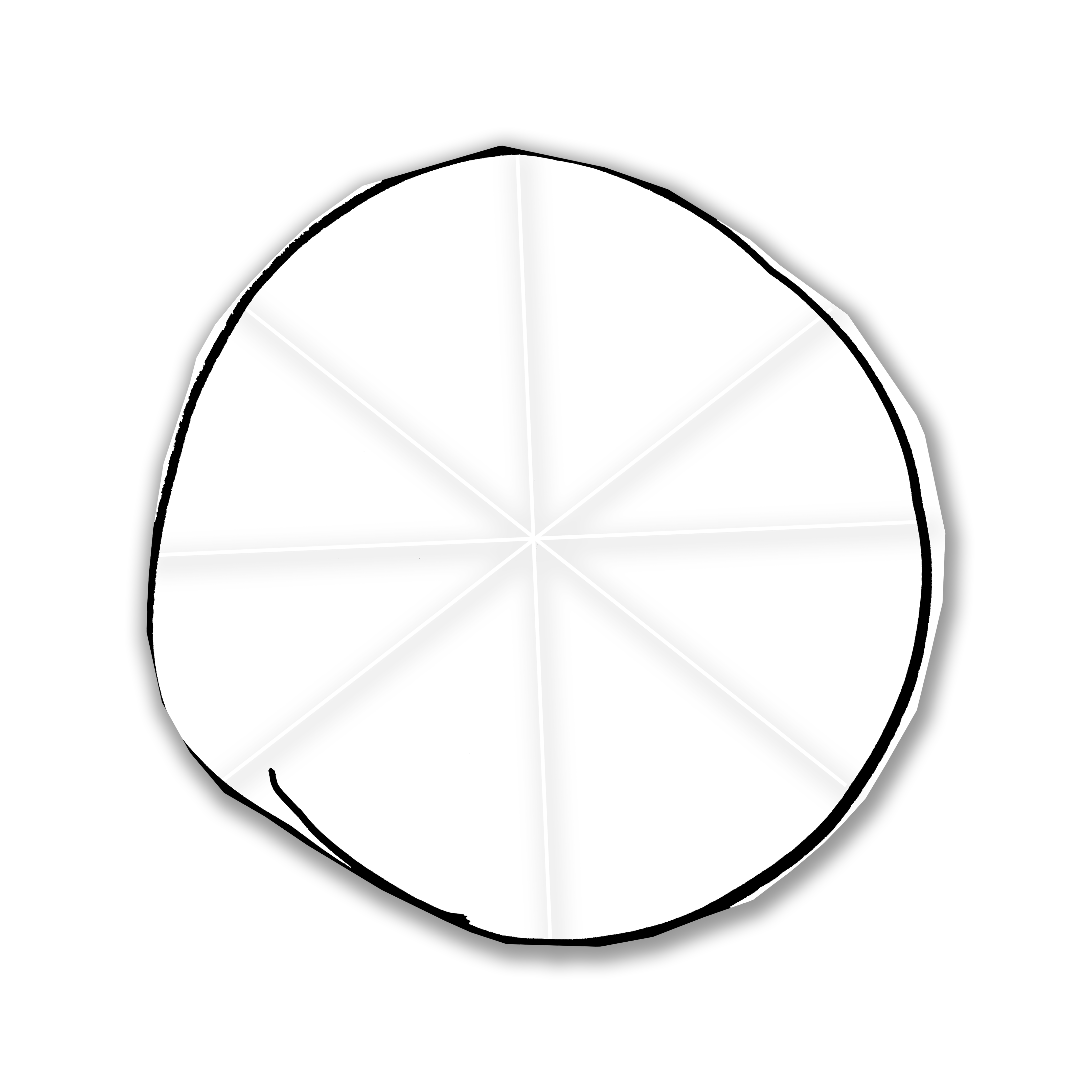 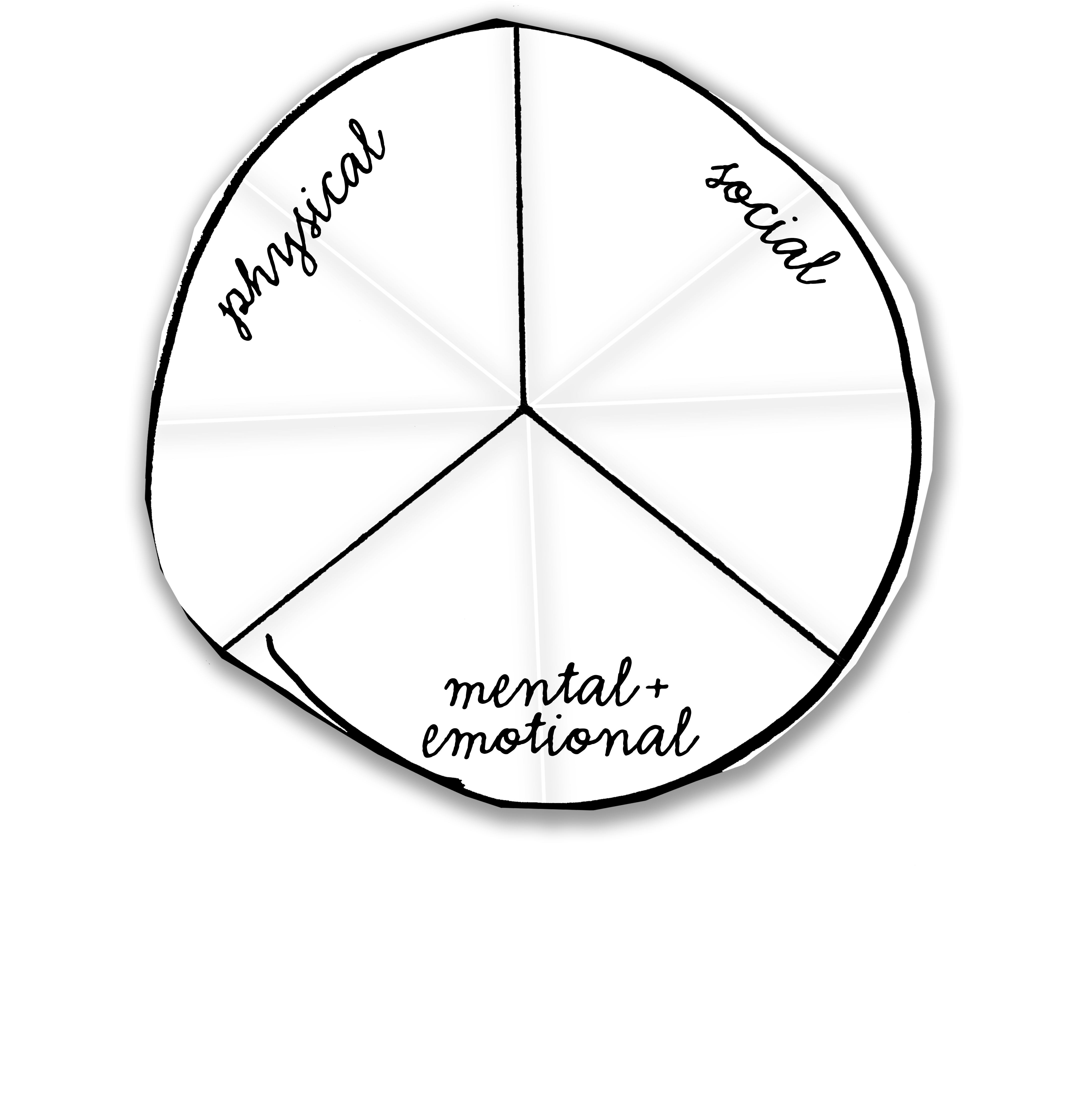 Activity: Make a Wheel of Wellness
Icons
Words
Pictures
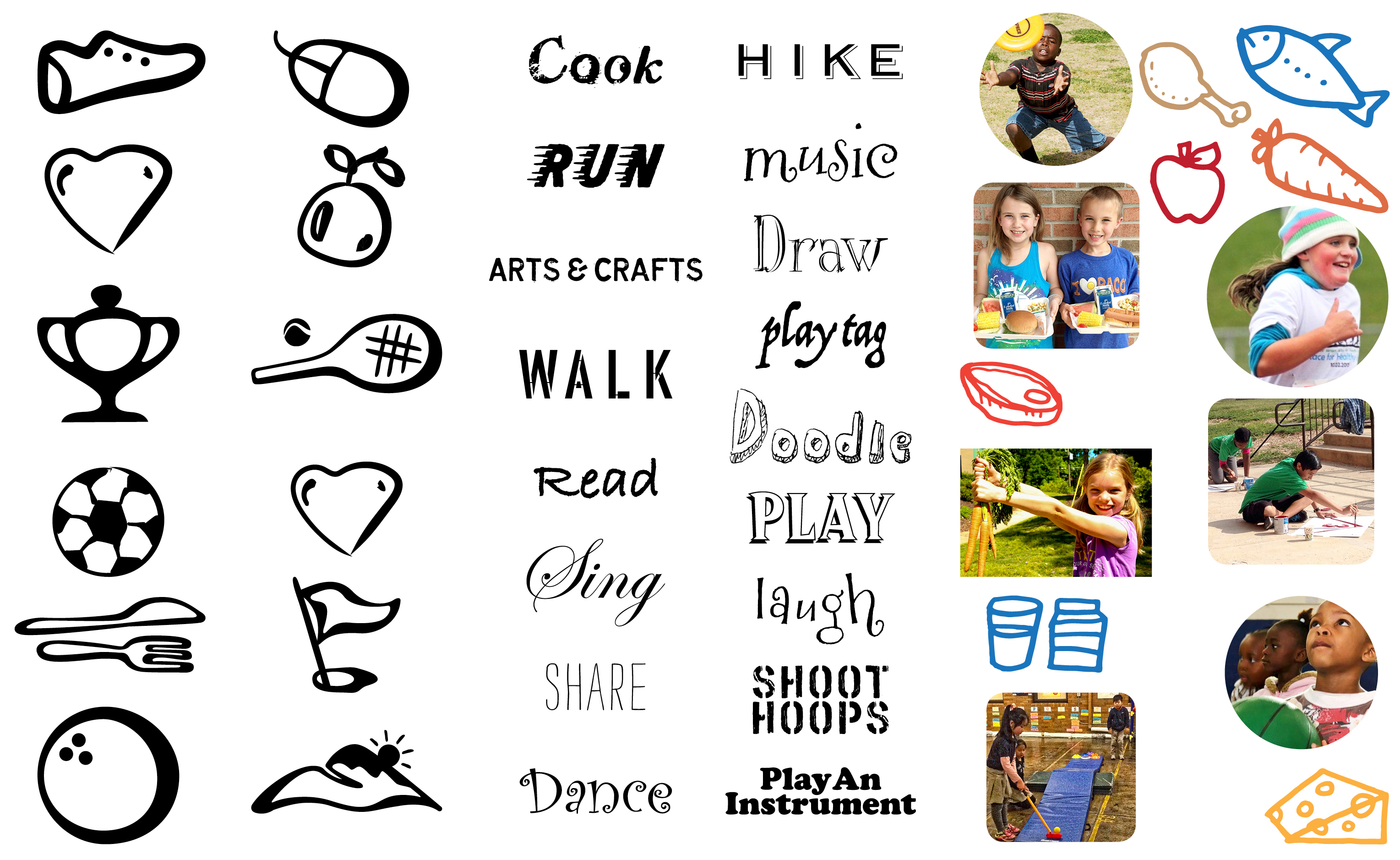